Checkpoints
Year 8 diagnostic mathematics activities
Perimeter, area and volume 2
Twenty-eight Checkpoint activities 
Eleven additional activities
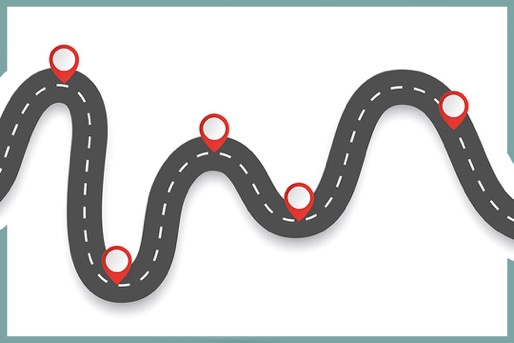 Published in 2022/23
About this resource
This resource is designed to be used in the classroom with Year 8 students, although it may be useful for other students.
The Checkpoints are grouped around the key ideas in the core concept documents, 6.1 Perimeter, area and volume, part of the NCETM Secondary Mastery Professional Development materials.
Before each set of Checkpoints, context is explored, to help secondary teachers to understand where students may have encountered concepts in primary school.
The 10-minute Checkpoint tasks might be used as assessment activities, ahead of introducing concepts, to help teachers explore what students already know and identify gaps and misconceptions. 
Each Checkpoint has an optional question marked     . This will provide further thinking for those students who have completed the rest of the activities on the slide.
The notes for each Checkpoint give answers (if appropriate), some suggested questions and things to consider. 
After each Checkpoint, a guidance slide explores suggested adaptations,              potential misconceptions and follow-up tasks. These may include the           additional activities at the end of this deck.
Using these Checkpoints
This deck contains a mixture of concepts that students will have first have met in Key Stage 2, and some that are part of the Key Stage 3 curriculum.
For example, although this is the first time we have explored volume within the Checkpoints materials, volume as a concept is explored throughout EYFS and Key Stage 1, before volume of a cuboid is taught in Key Stage 2. In contrast, the area of a trapezium is not taught in primary school but is included as an assessment point here as it appears in the Year 7 section of the NCETM’s sample curriculum framework.
The notes for each slide make it clear how it is best used, and the guidance at the start of each section gives more detail about students’ experience at primary school. We strongly recommend you read each of these first before attempting any tasks with your students.
If students need more practice of perimeter and area of triangles, rectangles or parallelograms, use the Checkpoints from the ‘Perimeter and area 1’ deck.
Continuity is built in representations and structure between different Checkpoints decks: where a Checkpoint uses the word ‘again’ in the title, this indicates a similar task has been used in another deck.
Checkpoints 1–8
*This three-digit code refers to the statement of knowledge, skills and understanding in the NCETM’s Sample Key Stage 3 Curriculum Framework (see notes below for more information).
[Speaker Notes: In the Sample Key Stage 3 Curriculum Framework, statements of knowledge, skills and understanding are arranged to give an example teaching order. The three-digit code for each statement in the framework is a clickable hyperlink to documents with more detailed information, including the key ideas contained within that statement. These key ideas are also shown on slides 7–8 in this deck.]
Checkpoints 9–17
*This three-digit code refers to the statement of knowledge, skills and understanding in the NCETM’s Sample Key Stage 3 Curriculum Framework (see notes below for more information).
[Speaker Notes: In the Sample Key Stage 3 Curriculum Framework, statements of knowledge, skills and understanding are arranged to give an example teaching order. The three-digit code for each statement in the framework is a clickable hyperlink to documents with more detailed information, including the key ideas contained within that statement. These key ideas are also shown on slides 7–8 in this deck.]
Checkpoints 19–28
*This three-digit code refers to the statement of knowledge, skills and understanding in the NCETM’s Sample Key Stage 3 Curriculum Framework (see notes below for more information).
[Speaker Notes: In the Sample Key Stage 3 Curriculum Framework, statements of knowledge, skills and understanding are arranged to give an example teaching order. The three-digit code for each statement in the framework is a clickable hyperlink to documents with more detailed information, including the key ideas contained within that statement. These key ideas are also shown on slides 7–8 in this deck.]
Key ideas
*‘There are additional resources exemplifying these key ideas in the Secondary Mastery Professional Development | NCETM.
Key ideas
*‘There are additional resources exemplifying these key ideas in the Secondary Mastery Professional Development | NCETM.
Area and perimeter
Checkpoints 1–5
Area and perimeter
Area and perimeter
Checkpoint 1: Bricks
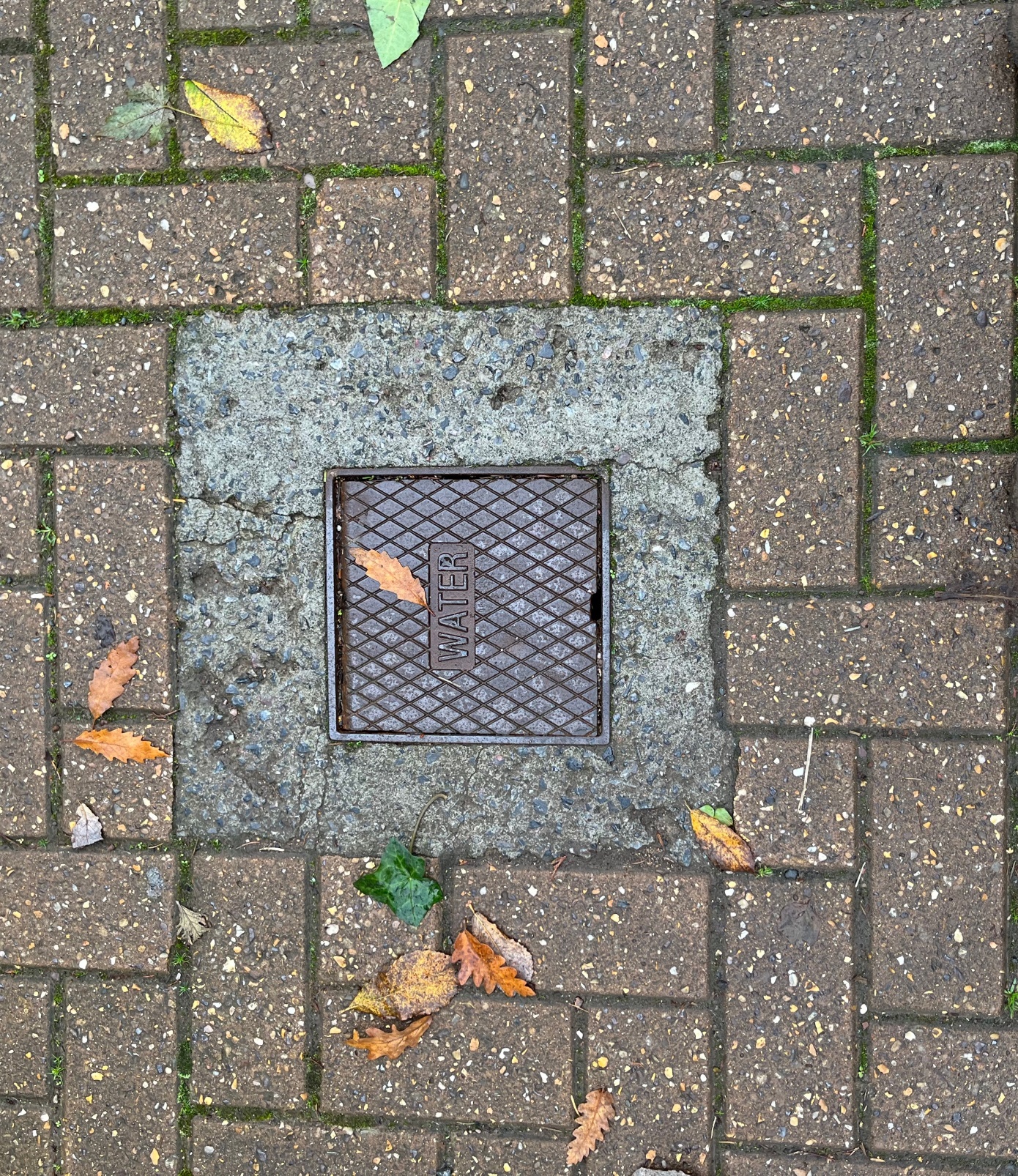 How many bricks have been removed to allow the square of concrete and drain cover to be put in?
How did you work this out? Is there more than one way to show this?
If the shortest side length of one brick is 15 cm, estimate the perimeter and area of the smaller metal drain cover square.
[Speaker Notes: This slide is animated. Each question will appear separately so you can choose the pace at which to work with your class. 

Answers
a) Eight bricks have been removed for the whole space (concrete and drain cover).
b) Students’ answers may vary. They might, for example, work out how many bricks would fit along one edge, and then how many rows of these bricks would fit along the edge that is perpendicular to this.

? If the shortest side length of one brick is 15 cm, then the metal square has sides of approximately 30 cm. So a sensible estimate for perimeter is 120 cm and for area is 900 cm2. Students should be clear that these are approximations, as the sides of the metal square do not align exactly with the sides of the bricks.

Suggested questioning
What do you know from this image? What do you not know?
What is the relationship between the shorter and longer lengths of the rectangle?
Is the metal shape a square? How do you know?

Things to think about
Checkpoint 1 does not mention the words area or perimeter in the main body of the task, so students may not immediately realise that you are checking their reasoning around these. Collect different responses to part b; share them with students, and suggest some of your own. You might, for example, label the sides a and 2a to start to encourage algebraic thinking and look forward to algebraic geometry problems. Or, looking back at the roots of students’ understanding of area, split the rectangles up to create an array of squares. Ask students which explanations make most sense to them, and consider how their responses reveal how their reasoning with perimeter and area has developed. The use of a ‘real’ image rather than a diagram is to help you to see whether students can view a real situation from a mathematical perspective. Can students connect their mathematical learning to the real world, and make use of it to interpret the situation?]
Checkpoint 1: Guidance
Checkpoint 2: Swedishish
b)
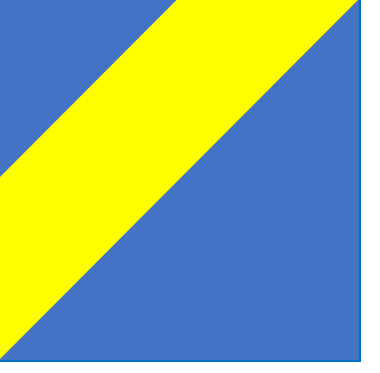 c)
a)
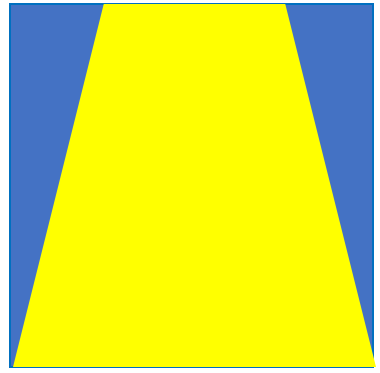 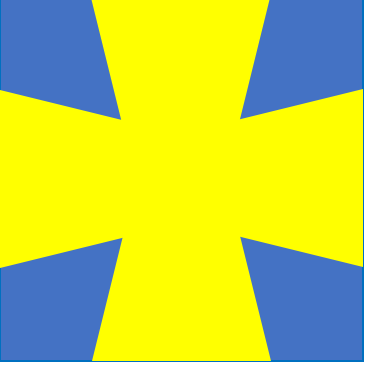 Some yellow shapes are drawn inside a blue square.
For each yellow shape, decide whether its perimeter is greater or less than the perimeter of the blue square.
e)
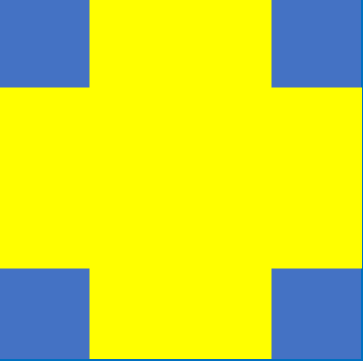 f)
d)
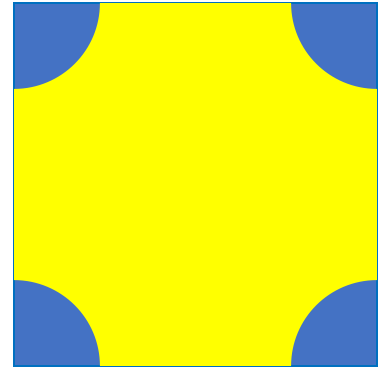 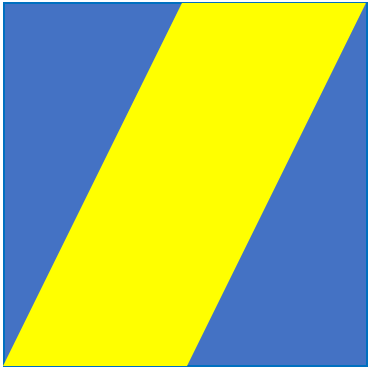 Is it possible to arrange the shapes in order of perimeter, shortest to longest?
[Speaker Notes: This slide is animated. Each question will appear separately so you can choose the pace at which to work with your class. A printable version of the shapes can be found on slide 100.

Answers
a) The yellow shape perimeter is less than the blue square perimeter.
b) The yellow shape perimeter is less than the blue square perimeter.
c) The yellow shape perimeter is greater than the blue square perimeter.
d) The yellow shape perimeter is less than the blue square perimeter.
e) The yellow perimeter is less than the blue square perimeter
f) The yellow perimeter is the same as the blue square perimeter.

? It is not possible to do this exactly without knowing some dimensions, but it is possible to group them. So the perimeters for a, b, d and e are all less than the perimeter than f, which in turn is greater than the perimeter for c. 

Suggested questioning
What do you know about the lengths in the diagram? What do you not know?
Is __ length shorter/longer than __ length?
Are there any that you are not sure about? Why? What information would you need to be sure?

Things to think about
Rather than asking students to calculate perimeter, Checkpoint 2 asks them to reason with perimeter. As well as offering insight into their understanding, it is a good opportunity to discuss assumptions in geometry problems. No dimensions or identifying information has been given, so that you can discuss with students what they can and cannot assume about the lengths and angles shown. Do they know that certain pairs of lines are parallel or perpendicular? Can they approximate any of the angles? How would their answers change if exact values were given?]
Checkpoint 2: Guidance
Checkpoint 3: Line drawings
Four students use the line on the right as one side of a 2D shape. 
Each student tries to draw a different shape with the same area.
Levi draws a rectangle.
Which of the statements below are true and which are false?
I need to make my triangle twice as tall as Levi’s rectangle.
My parallelogram needs to have the same length sides as Levi’s rectangle.
My trapezium needs to be the same height as Cassie's triangle
Nico
Cassie
Salma
Draw a rectangle, a triangle, a parallelogram and a trapezium that all have the same base length and area.
Checkpoint 3: Guidance
Checkpoint 4: Trapezia
b
a
34 cm
a
12 cm
37 cm
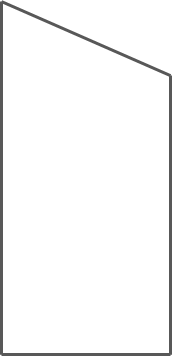 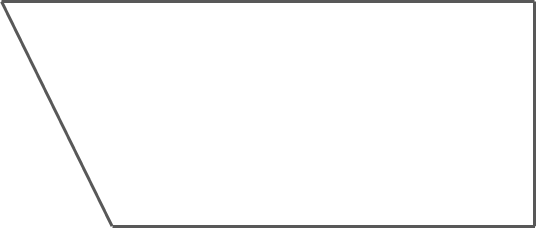 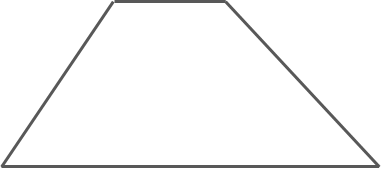 h
h
C
A
14 cm
h
b
21 cm
E
35 cm
a
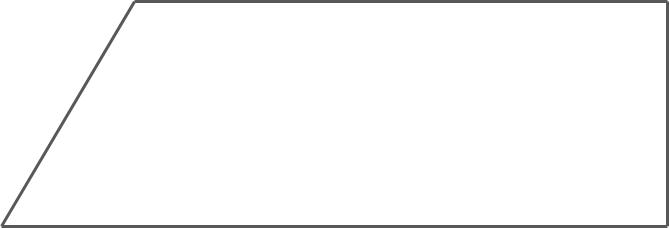 28 cm
38 cm
b
9 cm
16 cm
h
a
D
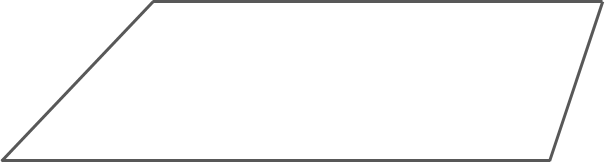 b
B
22 cm
a
19 cm
b
9 cm
29 cm
h
61 cm
Estimate the area of each trapezium. Is it possible to calculate any of them accurately?
Checkpoint 4: Guidance
Checkpoint 5: Most agreeable
‘To find the area of a trapezium, you need…’.
Three students say how they would complete this sentence.
… the lengths of the parallel sides.
… a horizontal length.
… the lengths of three sides.
Shahzeb
Flavian
Joris
Whose answer is most correct? Why?
Think of a better statement than the three given.
Sketch an example of a trapezium where each person’s rule could be used. Is it possible to sketch an example where their rule could not be used?
[Speaker Notes: This slide is animated. Each statement and then each question will appear separately so you can choose the pace at which to work with your class. 

Answers
a) None of the answers are completely correct; all would need further information or clarification.
Flavian’s, ‘… a horizontal length’ will only be true if the horizontal length is one of the parallel sides, or if the parallel sides are vertical and one of the other lengths is at 90°. 
Joris’s, ‘…the lengths of three sides’ will only be true if the perpendicular height is also one of the sides (i.e. the two parallel sides are at right angles to one of the remaining sides).
Shahzeb’s, ‘…the lengths of the parallel sides’, is always true, although it is incomplete as the perpendicular height is also required. 
b) Students may not phrase their answers in exactly the same way, but they should include reference to the lengths of the two parallel sides and the perpendicular height (not side length). For example, ‘To find the area of a trapezium, you will always need the lengths of the parallel sides and the length of the line that connects them at right angles’, would be acceptable. However, ‘To find the area of a trapezium you will always need the parallel sides and one other side’, would not.

? See the following slide for examples.

Suggested questioning
What do you always need to find the area of a trapezium? What do you sometimes need? What do you never need?
Why might Joris think that you need the length of three sides? When is this true/not true?
What is the maximum number of sides you need to know to find the area of a trapezium? What is the minimum?
How does the formula work? Can you compare it to another area formula?

Things to think about
Like Checkpoint 4, this task explores whether students really appreciate what the formula for the area of a trapezium really means. There are also links to Checkpoint 3 as, rather than giving students examples of trapezia and asking them to apply the formula to find the area, students are asked to reason and generalise about what information they will need. This might worth exploring with staff as well as students: can your team identify all the possible ways that each statement is correct in part a, or create a better statement in part b? Reflect on how area of a trapezium is introduced in the scheme of work in the light of this. Would you change anything about your approach or the examples you use?]
Checkpoint 5: Most agreeable (solutions to the further thinking question)
‘To find the area of a trapezium, you need…’
… a horizontal     length.
… the length of     three sides.
… the lengths of the parallel sides.
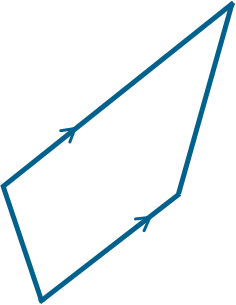 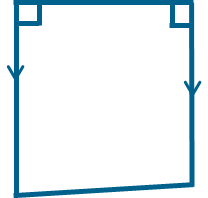 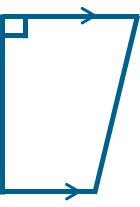 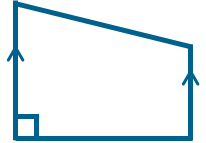 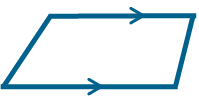 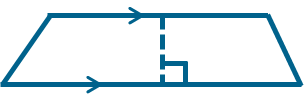 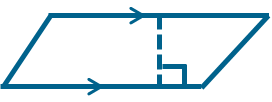 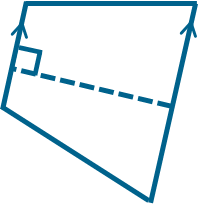 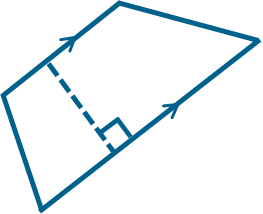 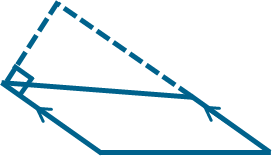 Checkpoint 5: Guidance
Circles
Checkpoints 6–8
Circles
Checkpoint 6: Ants on a clock
A
Two ants are sitting on a clock. 
Ant A walks in a straight line to 6.  
Ant B walks in a straight line to 4.
What can you say about the distances each ant walks? 
If they reach their new numbers in the same time, what can you say about the speed of the ants?
Both ants walk back to where they started and then ant B also walks to join ant A at 12.
Which ant walks the furthest this time? 
Which ant has walked the furthest in total?
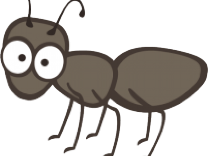 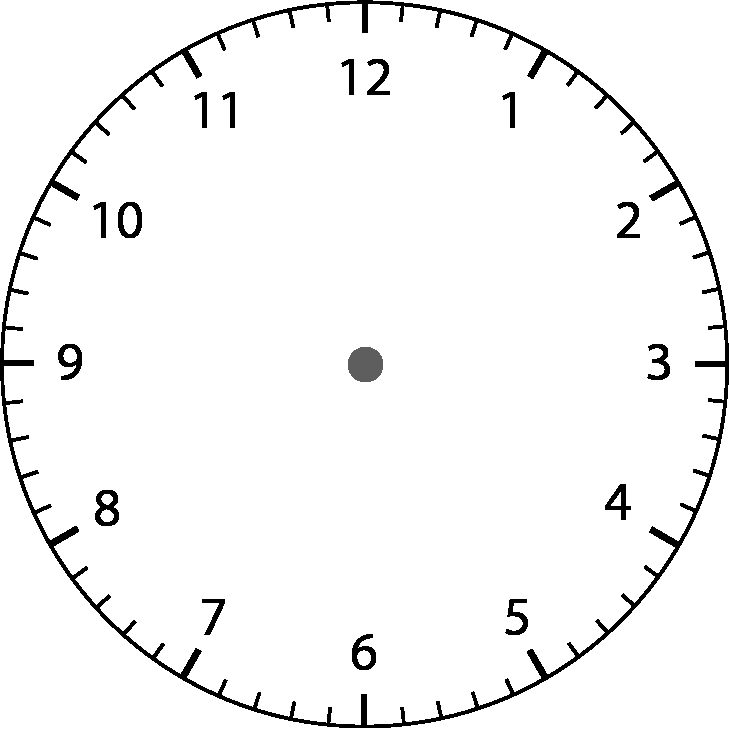 B
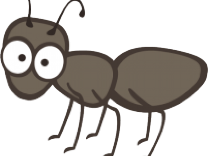 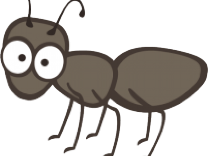 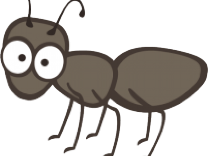 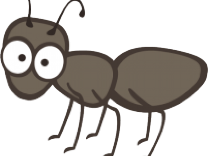 Ant A walks around the circumference of the clock. 
Ant B walks from 12 to 6 and back again.
If they walk at the same speed, which ant will get back to 12 first?
[Speaker Notes: This slide is animated. The first (single) click animates both ants to move as the rubric describes, then each question will appear separately so you can choose the pace at which to work with your class. After the rubric between parts b and c appears, the ants also move as described (no click required). A blank printable version of the clockface (two to a page) can be found on slide 102.

Answers
a) Ant A has walked twice as far as ant B, as the diameter is twice the radius
b) Ant A must walk twice as fast as ant B, as it has walked twice as far in the same time.
b) This time, they walk the same distance. B’s two radii is the same as A’s one diameter.
c) Ant A walks the furthest. It has walked the equivalent of four radii, while ant B has walked three.

? Ant B will get back to 12 first, as the circumference is greater than twice the diameter. 

Suggested questioning
What is the same and what is different about ant A and ant B’s journeys?
Imagine the ants’ journeys were marked by a line. Is there a mathematical term that describes the line of either ant?
What is the relationship between the radius and the diameter?
How many times further has ant __ travelled compared to ant __? (This could be asked at various stages of the task.)

Things to think about
At Key Stage 2, students learn the terms radius, diameter and circumference, which are then built on in Key Stage 3. Checkpoint 6 explores not only whether students remember those terms, but also whether they can use the relationship between diameter and radius. In this example, no lines are drawn so students need to make a connection between the images that they may be familiar with, and the paths that the ants take.]
Checkpoint 6: Guidance
Checkpoint 7: Semi-circular path
A garden has a semi-circular path.
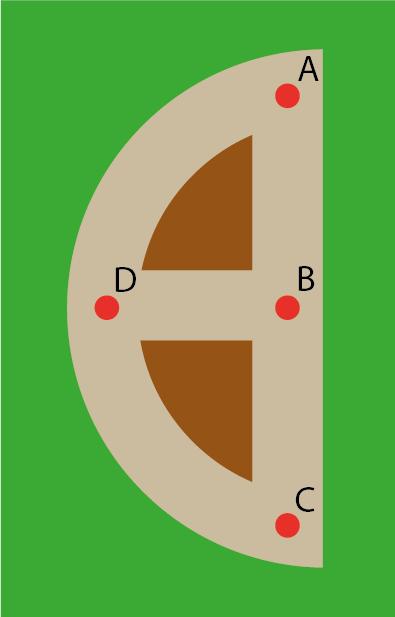 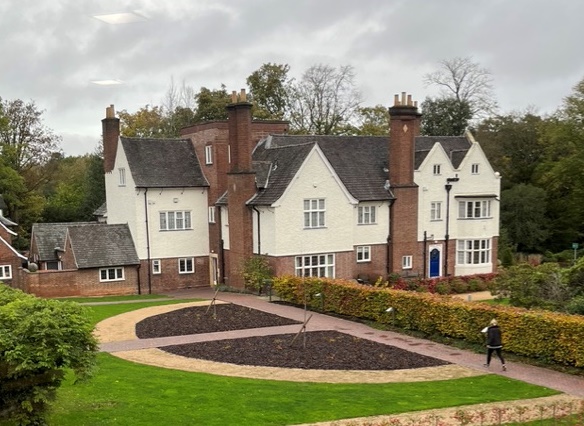 Alex walks from A to B to C.
Brian walks from B to D to A.
Colin walks from C to D to A.
Dave walks from D to B to A.
Put their four journeys in order from shortest to longest.
How did you decide?
Estimate how many times further Colin's journey was compared to Alex’s journey.
[Speaker Notes: This slide is animated. Each journey description and then the question will appear separately so you can choose the pace at which to work with your class. 

Answers
Shortest to longest: Alex and Dave equally shortest, Brian, Colin. Students’ justifications will vary, and offer some insight into their understanding of the relationships between key measures in a circle.

? Students’ answers will vary. It is hoped that they recognise that the curved lengths are longer that the straight lengths, but that the journey is not twice as far. A reasonable estimate would be one-and-a-half times as long.

Suggested questioning
What mathematical terms are used to describe parts of the circle? Can you describe these journeys using those terms?
What do you know about the distance from B to all of the other points?
Is the direct journey from A to D shorter or longer than from A to B? Can you estimate by how much? 

Things to think about
As with Checkpoint 6, students are expected to use their understanding of radius and diameter to reason, without explicit reference to these terms or a diagram where these lengths are labelled. Instead, see whether students are able to apply what they know in context. Where part of the circumference is used, get a sense of whether students appreciate how much bigger this length is than the straight lengths. Do they have a sense of it being approximately half as far again as the radius? This may help when introducing the relationship between diameter and circumference.]
Checkpoint 7: Guidance
Checkpoint 8: Not full circle
Beau has a semi-circle. Halle has a quarter-circle.
Both of their shapes are cut from the same circle.

Halle says, ‘The area of my quarter-circle is half the area of your semi-circle.’
Is Halle correct? Why or why not?

Beau says, ‘The perimeter of my semi-circle is twice the perimeter of your quarter-circle.’
Is Beau correct? Why or why not?
Beau
Halle
Beau
Halle cuts her quarter-circle into five equal pieces. What can you say about the area and perimeter of one of these sectors compared to Beau’s semi-circle?
[Speaker Notes: This slide is animated. Each question will appear separately so you can choose the pace at which to work with your class. 

Answers
a) Halle is correct because the space within the shape has been halved.
b) Beau is not correct. The length of the arc has doubled, but the total length of the straight sides has stayed the same (as the diameter is equal to two radii), so overall the perimeter of the semi-circle is less than double that of the quarter-circle.

? The area is one-tenth of the area of Beau’s semi-circle. The length of the arc is one-tenth of the length of Beau’s arc, but the total length of the straight sides is again the same. So overall the perimeter of the sector is more than one-tenth of the area of the semi-circle.

Suggested questioning
What is the same and what is different about the curved/straight lines in Beau and Halle’s shapes?
What would happen to the area/perimeter if you halved Halle’s shape?
What would happen to the area/perimeter if you doubled Beau’s shape?

Things to think about
Checkpoint 8 asks students to reason about how the area and perimeter are affected when the circle is cut through the centre. Although explicitly calculating ‘arc lengths… and areas of sectors of circles’ is in the Key Stage 4 rather than Key Stage 3 curriculum, the reasoning needed for this task only uses Key Stage 2 knowledge. Part b only uses students’ understanding of radius and diameter, but students may be surprised to realise that total of straight lengths is the same in both Halle’s and Beau’s part circle – and will be the same for angle of circle that remains when it is cut through the centre of the circle.]
Checkpoint 8: Guidance
3D shapes
Checkpoints 9–18
3D shapes
Checkpoint 9: Inside out?
Are these two pictures of the same shape? How do you know?
How many vertices are there on each shape?
How many blue rods make up each shape?
Richard cuts out shapes to cover the gaps. How many will he need? Will they all be the same shape and size?
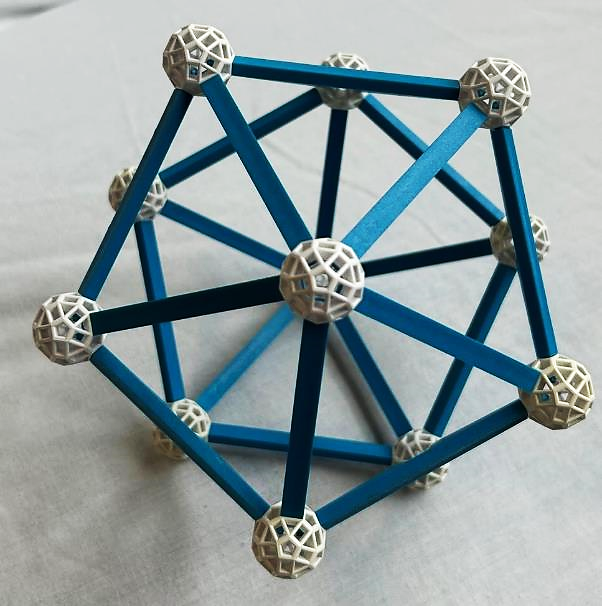 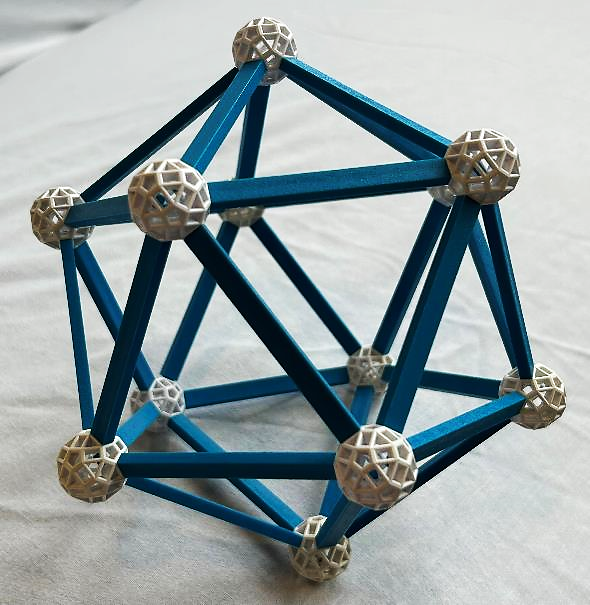 Design another 3D shape with triangular faces. How many vertices, edges and faces does it have?
[Speaker Notes: This slide is animated. Each question will appear separately so you can choose the pace at which to work with your class. 

Answers
a) Yes; they are different angles of the same shape. Students’ reasoning for why may vary but might include recognition of the number of rods that comes from each white ball, the triangular shapes formed in the spaces between rods, or the number of features (white balls, blue rods or triangular spaces) in total.
b) There are 12 vertices on each shape, represented by the white balls.
c) There are 30 blue rods, or edges, of the shape.
d) There would be 20 triangular faces, which would all be the same size.

? Students’ answers will vary. If students use the same equilateral triangle for each face, they may make one of the other two examples of Platonic solids with triangular faces: a tetrahedron or an octahedron.

Suggested questioning
What is the same and what is different about the two images?
What colour are the faces/edges/vertices? How many are there?
What shape are the faces? Are they all the same? How do you know?
What angles can you see? Are they all the same? How do you know?
Compare this 3D shape to another 3D shape that you know. What properties do they both share? What properties are unique to this shape?

Things to think about
Students will have been naming 3D shapes since their very earliest experiences of maths in EYFS settings. By presenting them with an unfamiliar polyhedron, one which they are unlikely to be able to name, check how confident they are with reasoning in 3D. For example, can they visualise and imagine 3D shapes from different angles? Can they apply the terminology they have used with familiar shapes to one that is new to them? You might like to share with students that this shape is an icosahedron, which is an example of a Platonic solid (a convex regular polyhedron).]
Checkpoint 9: Guidance
Checkpoint 10: Hole in the wall
Will the block fit through the hole in the wall in each of these situations?
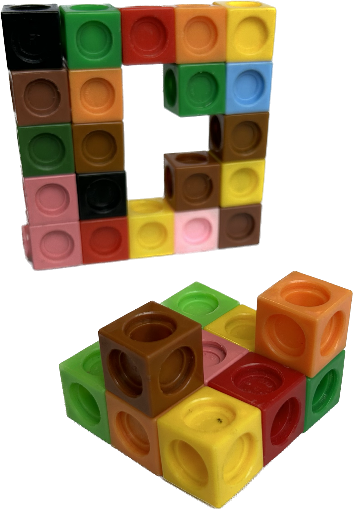 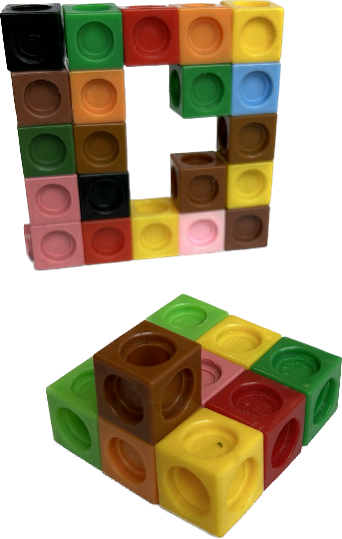 e)
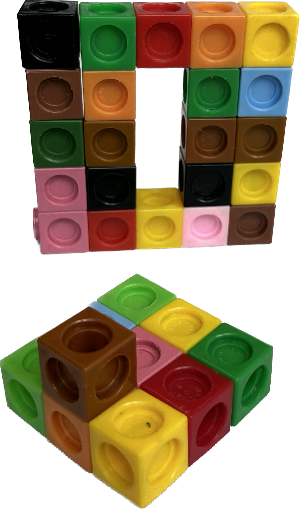 c)
a)
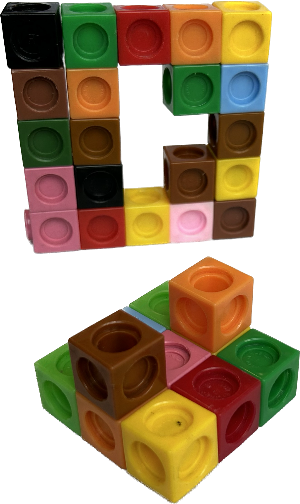 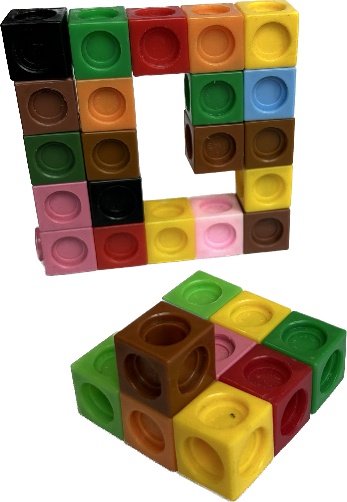 d)
b)
Design a different shape that would fit through each hole.
[Speaker Notes: This slide is animated. Each question will appear separately so you can choose the pace at which to work with your class. 

Answers
a) No
b) Yes
c) Yes
d) Yes
e) No

? Students’ answers will vary.

Suggested questioning
How do you know if a block will/will not fit?
What is the same and what is different about the hole/block in part __ compared with part __?
Can you imagine the block orientated a different way? What would it look like then?
How could you change your block so that it would fit?

Things to think about
One of the biggest challenges for teaching shape, particularly 3D shape, is that students need to be able to visually manipulate images. Some students – and teachers – can find this tricky. This Checkpoint offers a way of identifying which students find it more challenging to imagine a 3D shape from a different angle, so that you can think about how to support them with topics such as plans and elevations. See Representations on the Guidance slide for some thoughts about whether and when it is helpful to use physical manipulatives with this task.]
Checkpoint 10: Guidance
Checkpoint 11: Bird’s-eye view
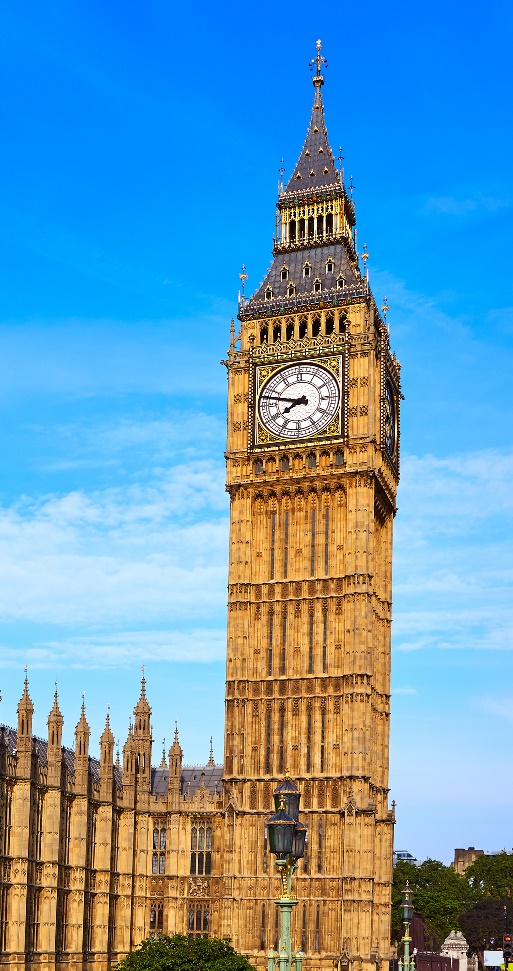 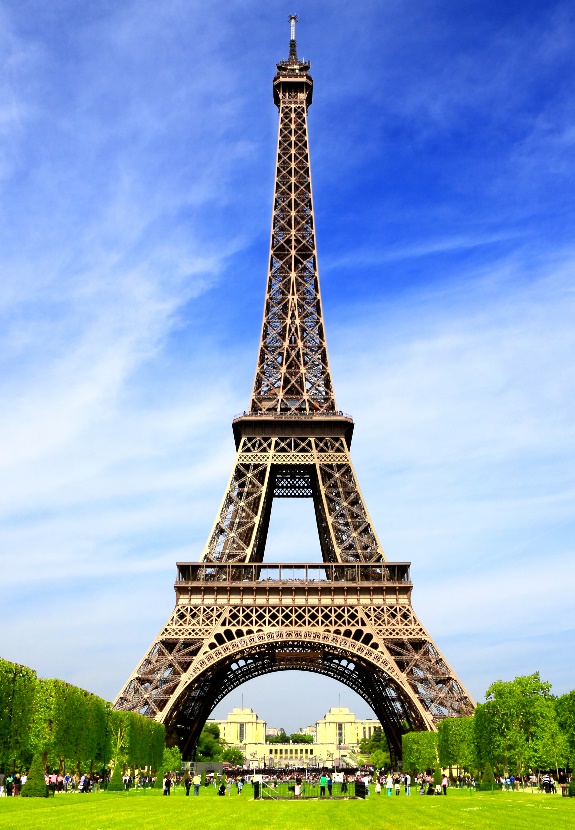 Viewed from directly above, in 2D, which of the four buildings could the  sketch on the right represent?
How did you decide?
How about the sketch below?
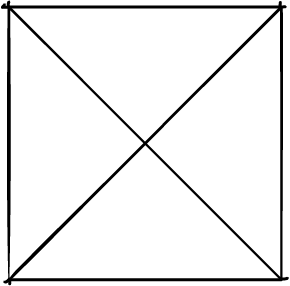 Eiffel Tower, Paris
Elizabeth Tower, London
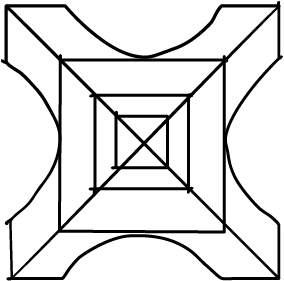 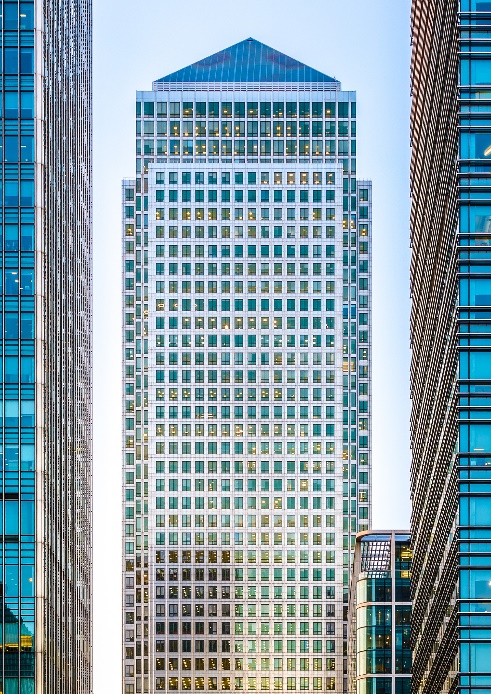 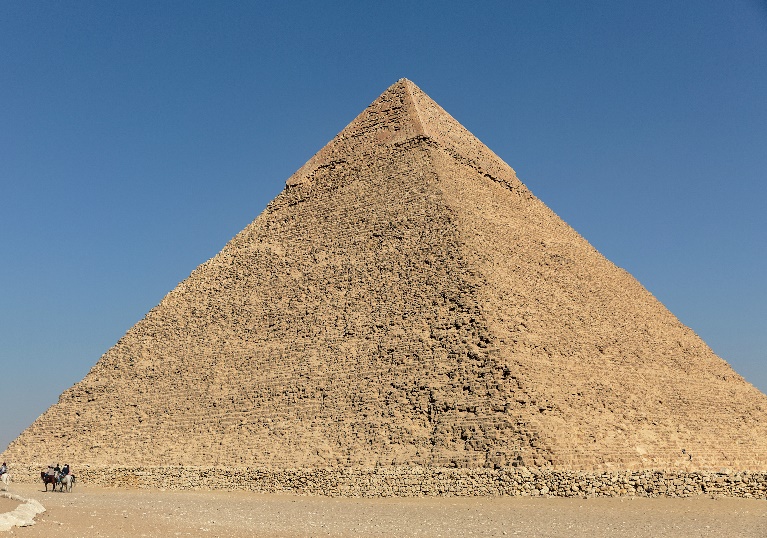 Choose one of the other buildings and sketch what it might look like from above.
Great Pyramid, Egypt
One Canada Square, London
[Speaker Notes: This slide is animated. Each question will appear separately so you can choose the pace at which to work with your class. 

Answers
a) The Great Pyramid (some students might argue for Elizabeth Tower or One Canada Square – see below)​
b) Students’ responses will vary but might include recognising that the point of all four buildings would appear as a cross in the centre of a square, but that only the Great Pyramid has no other visible details. Elizabeth Tower or One Canada Square would form a square (from their four vertical faces) with a point in the centre, but there are other features that should be detailed in the plan view – see the following Solution slide.​
c) Eiffel Tower. This is the only one of the four buildings that would not form a square when seen from above.​

? See the following Solution slide for suggestions.

Suggested questioning
What is the same and what is different about each building?
What would be in the middle of each building when viewed from above?
How many faces does each landmark have? Which one is easiest to count? Which is hardest?
Which faces will not be visible from above?

Things to think about
Checkpoint 11 uses landmarks that may be familiar to students in order to explore their understanding of different viewpoints how 3D objects can be represented in 2D. Here, particularly, we are focusing on the ‘plan’ or ‘bird’s-eye’ view; check students are familiar with both terms. Note that students might know Elizabeth Tower as ‘Big Ben’ (which is the name of the bell) or One Canada Square as Canary Wharf (which is the area of London where the tower is located).]
Checkpoint 11: Bird’s eye view (solution to further thinking question)
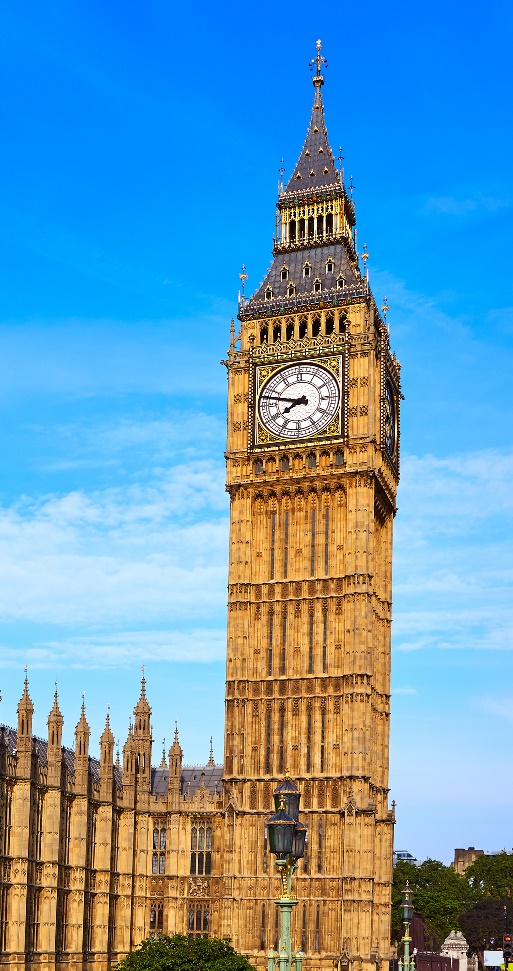 Choose one of the other buildings and sketch what it might look like from above.
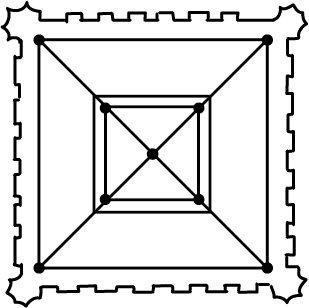 Elizabeth Tower, London
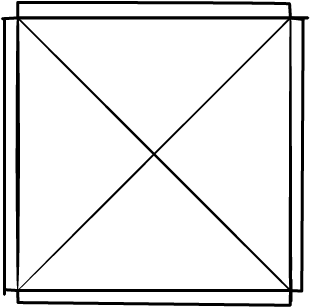 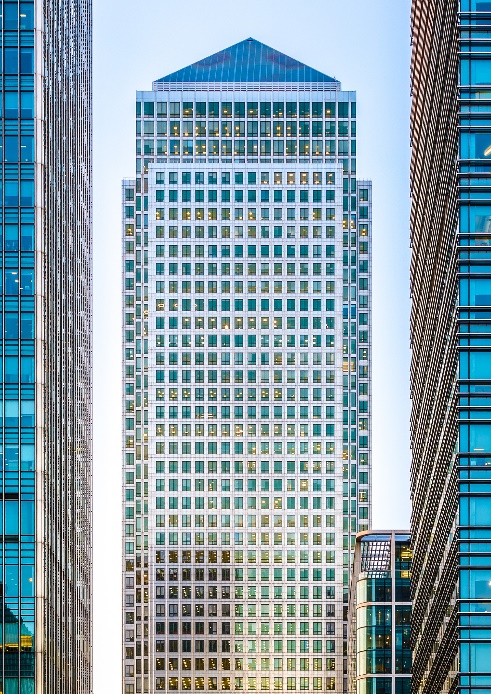 One Canada Square, London
[Speaker Notes: This slide is animated. Each sketch will appear separately so you can choose the pace you work with your class.]
Checkpoint 11: Guidance
Checkpoint 12: 3D three ways
Three students represent the same cuboid but in three different ways.
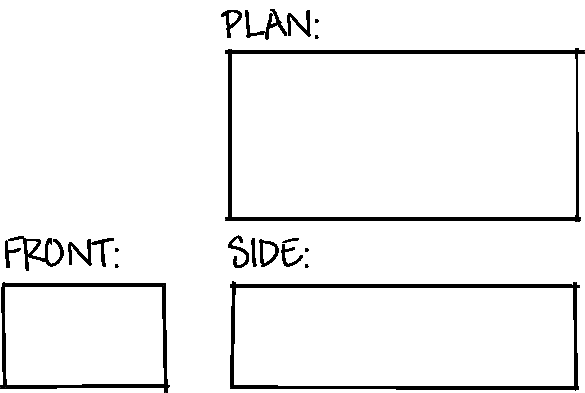 Beth
Neesha
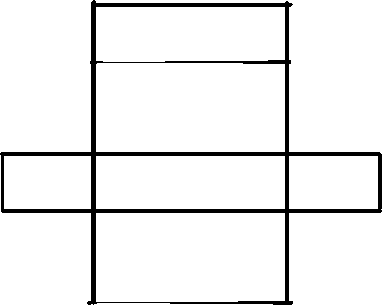 Finlay
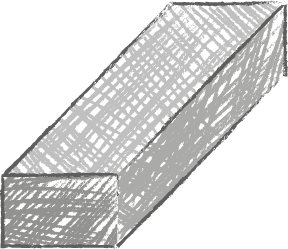 What is the same and what is different about each drawing?
When might each drawing be a useful way to represent a 3D shape?
Imagine a square-based pyramid. What would each student’s representation of this shape look like?
[Speaker Notes: This slide is animated. Each question will appear separately so you can choose the pace at which to work with your class. 

Answers
a) Students’ answers will vary. Some examples include:
All of the responses are 2D representations of the same 3D shape.
Finlay’s and Beth’s are similar because they both only show three of the six faces; Neesha’s is different as it is the only one that shows all six faces.
Finlay’s is different as it is the only one that uses different angles to try and show the shape is 3D.
Neesha’s is different as you could cut it out and fold it to make the 3D shape.
Beth’s is different as it imagines looking at the shape from different angles.

b) Students’ answers will vary. Some examples include:
Finlay’s representation might be useful if your cuboid was in a drawing, to look more realistic.
Neesha’s representation might be useful if you wanted to make the 3D shape.
Beth’s representation might be useful if you wanted to recreate the shape, or if it was part of a design that was being built, such as an architect’s plan of a house.

? See the solutions slide for some suggestions.

Suggested questioning
Which representations have you seen before?
Where is this face/side/vertex on the other diagrams?
When might each representation be useful?
Would __ be useful for an architect? Why?

Things to think about
This task plays with students’ understanding of dimension. Some might suggest that Finlay’s image is the only one that is 3D: in fact, all of these representations are 2D. It is a challenge that there is often some ambiguity with the representations used in the classroom. A 3D object, such a multilink cubes, might be used to build an array to support understanding of area. Or we might cut out a cardboard 2D shape so students can ‘feel’ a square, and not acknowledge that this shape is actually 3D. Talk to your students about what they understand by the terms 3D and 2D, and whether they appreciate how the addition of depth – no matter how small – creates a 3D object.]
Checkpoint 12: 3D three ways (possible solutions to further thinking question)
Imagine a square-based pyramid. What would each student’s representation of this shape look like?
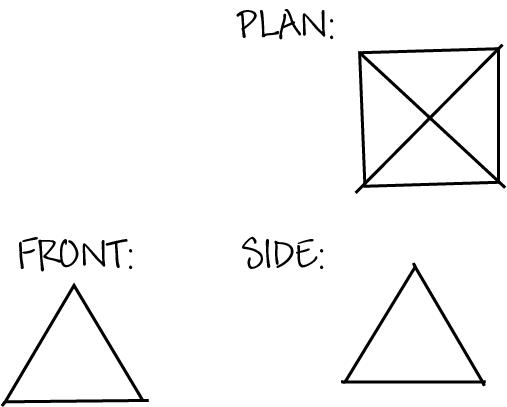 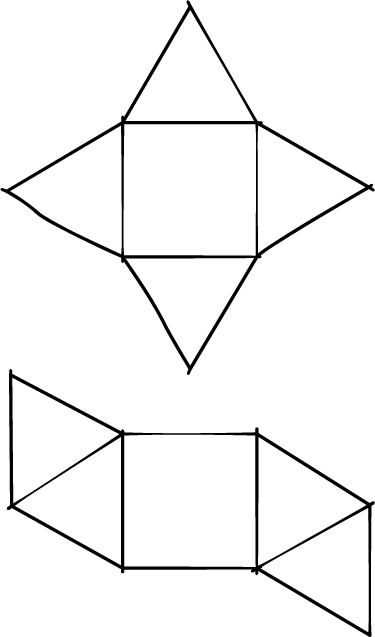 Beth
Neesha
Finlay
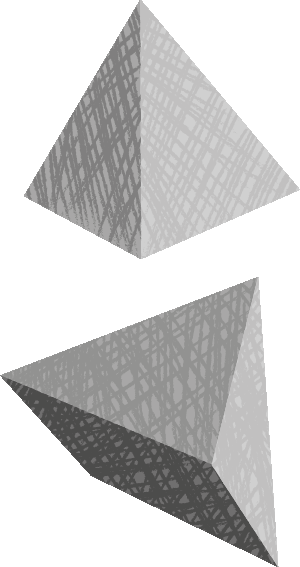 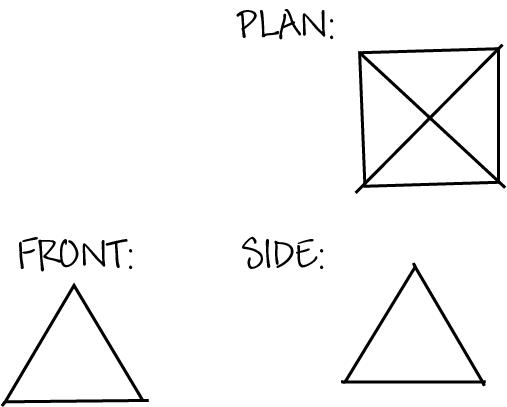 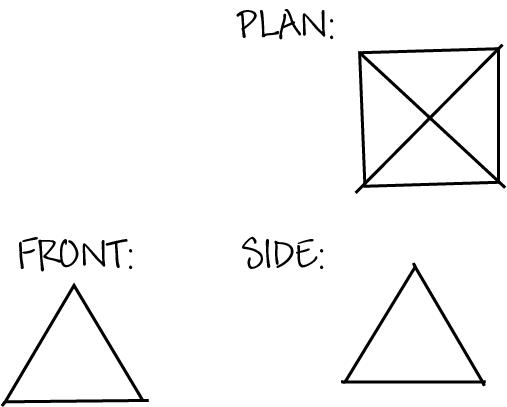 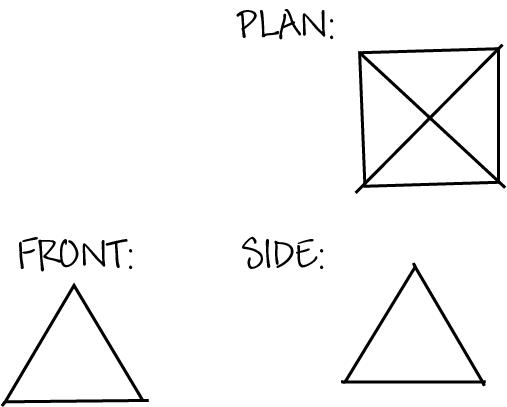 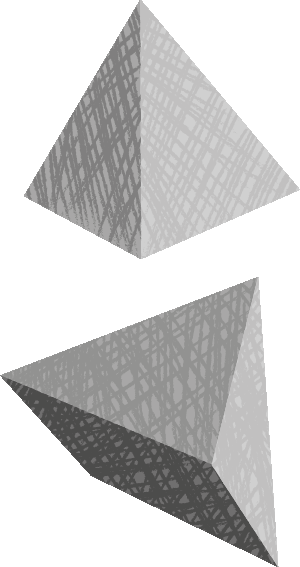 [Speaker Notes: This slide shows some possible solutions to the further thinking question. There are more versions of Finlay’s and Neesha’s that students could suggest.]
Checkpoint 12: Guidance
Checkpoint 13: Wrong ’uns
What is wrong with these nets? How could you correct them?
a)
Cuboid
c)
b)
Triangular prism
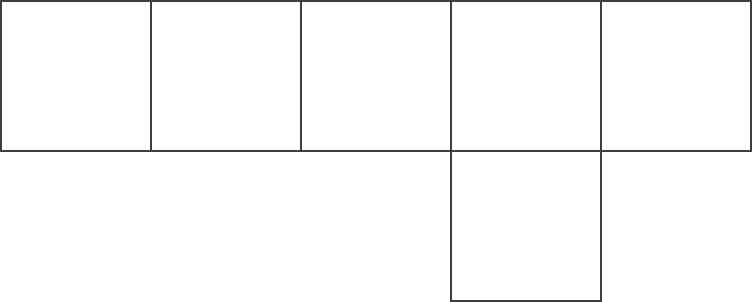 Cube
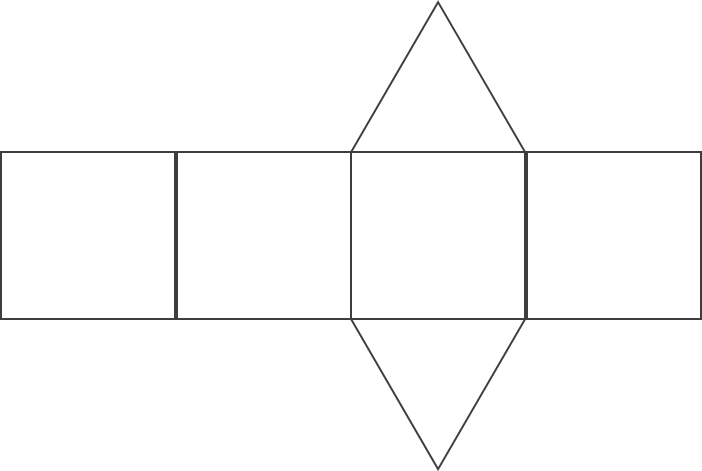 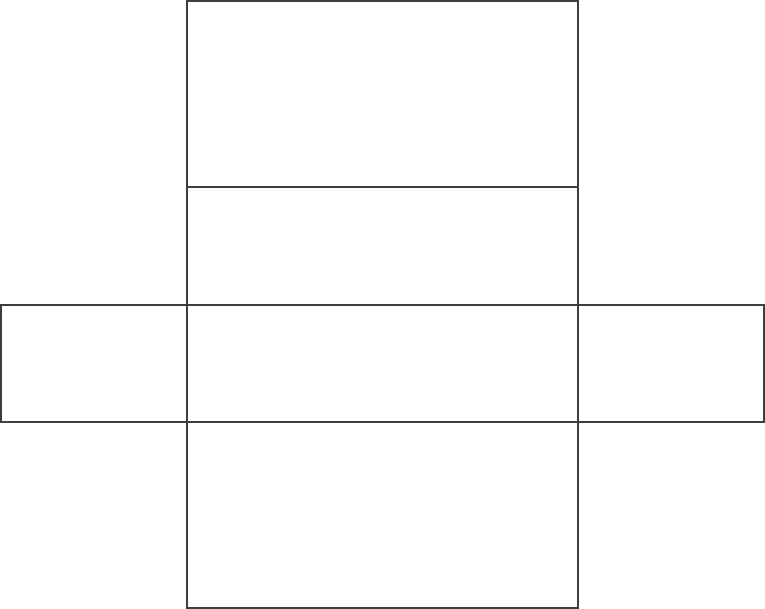 e)
Cylinder
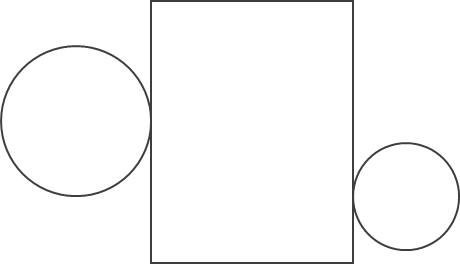 f)
Cylinder
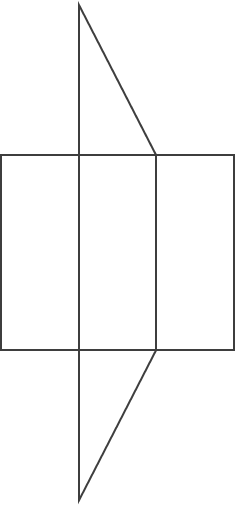 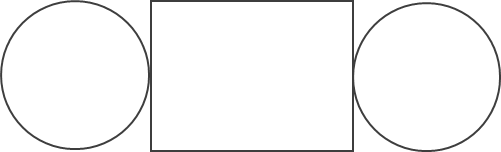 d)
Triangular prism
Draw a different correct net for each 3D shape.
[Speaker Notes: This slide is animated. Each question will appear separately so you can choose the pace at which to work with your class. Printable versions of the nets can be found on slides 103–05.

Answers
a) The wrong faces are adjacent, so the sides will not match. You could swap the large rectangle at the top for the smaller rectangle that is just below it.
b) There is the correct number of faces to make a cube, but they are not arranged correctly. You could move one of the squares in the row of five, so that it is ‘below’ any of the four remaining squares in that row. 
c) There are too many faces. You could remove one of the square faces (or fold the extra face inside the shape so that is not external) or replace the two triangular faces with square faces.
d) The three rectangular faces are the same size – they each need to have a different shorter length that matches each one of the lengths of the triangles. 
e) The two circles are different sizes, so will not make a cylinder. You need to reduce the size of the larger circle so that it is the same as the smaller one.
f) The length of the rectangle that is attached to the circumference is not long enough – it will not wrap all the way around the circle. This length needs to be at least three times bigger.

? Students’ responses will vary.. Check that each of their different nets does not have any of the misconceptions given here.

Suggested questioning
Which edge will this edge match to? How do you know?
How many faces does this shape have? 
Which faces will be next to each other?
What is the same and what is different about the nets of the same shapes?

Things to think about
Checkpoint 13 is a good example of when the need to visualise and imagine in 3D, as described in Checkpoint 10, comes into play. Students need to be able to identify which of the edges will meet, and which of the faces will then be adjacent or opposite to each other, to work out why each of these nets will not work. Be aware of the language that you use with students: make sure you are reinforcing the language of vertex, edge and face when working with nets as well as when working with ‘complete’ shapes. Printable nets are available, but the intention is that these are used to support your explanations rather than to help students work out the answers. Using an actual net would significantly change the demand of the task, and prevent you from seeing which students struggle to imagine the nets coming together. If students need more time to practise working with nets of 3D shapes, this Checkpoint could easily form the basis of a much longer task where students create nets of a cuboid with card and explore how many different ways this can be done. Ask them to show their partner one that is a net and one that isn’t, and see if their partner can identify which is which and why.]
Checkpoint 13: Guidance
Checkpoint 14: Six faced
A teacher asks her class to draw the net of a cube. Study the first five faces that five students draw in turn.
Where could they put their sixth face? Is there more than one answer?
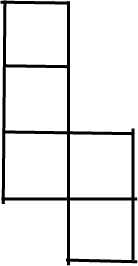 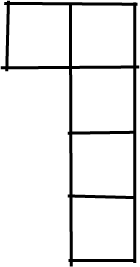 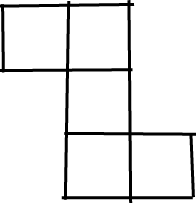 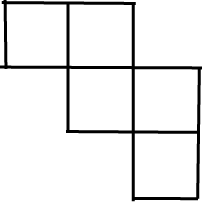 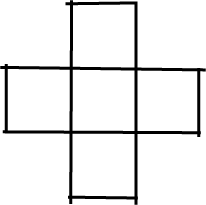 Arun
Logan
Phoebe
Niamh
Fred
Is there a different net that doesn’t use these starting points?
[Speaker Notes: This slide is animated. Each net will appear separately so you can choose the pace at which to work with your class. 

Answers
Each person’s net would currently make an ‘open’ cube, and so there are four possible positions for the fourth face, one next to each of the four faces that surround the ‘gap’. See the solutions slide for the possible positions. 

? There is one more possible net (the slide); this could be orientated different ways, so check students’ answers carefully. See the solutions slide.

Suggested questioning
What is the same and what is different about each net?
Which edge will this edge meet?
Which face will this face be opposite?
Which vertex will this vertex meet?
Is there more than one possible answer?
How do you know when a face cannot be positioned in a particular place?

Things to think about
Students are likely to have worked with the nets of cubes more than other nets, and there are some lovely reasoning tasks involving cube nets. A classic task, for example, is numbering the faces so that opposite faces add to seven as on dice. Here, students are asked to place the sixth face. A key element of this task is working out when all possible solutions have been captured; consider how you will gather students’ responses and how you will convince them that one does or doesn’t work. See Representations on the Guidance slide for some suggestions.]
Checkpoint 14: Six faced (animated solutions)
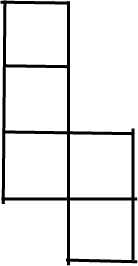 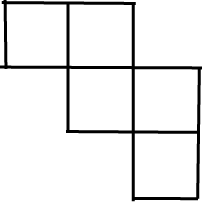 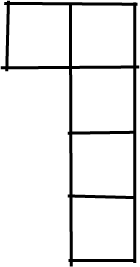 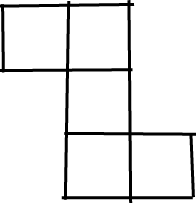 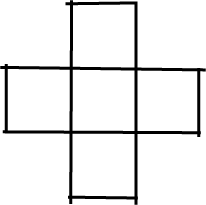 Phoebe
Fred
Logan
Arun
Niamh
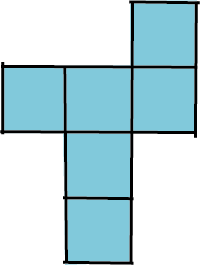 There is one more net which doesn’t use these starting points.
[Speaker Notes: This slide is animated. With each click, a different possible position for the sixth face will appear in turn. The net for the further thinking question appears last.]
Checkpoint 14: Guidance
Checkpoint 15: Four, five, six prisms
Phil has four cubes.
Using all his cubes, how many different prisms can he make?
Rose-Marie has five cubes.
Using all her cubes, how many different prisms can she make?
Sachin has six cubes.
Has he made a prism? If not, which cube(s) should he move?
How many prisms could Sachin make with his six cubes?
[Speaker Notes: This slide is animated. Each question will appear separately so you can choose the pace at which to work with your class. 

Answers
The different possible prisms are described below and represented visually on the following two slides. Assuming the use of connecting cubes such as multilink, all the cubes shown align exactly rather than being placed part way along each other.
a) Phil can make five different prisms, two of which can be viewed as prisms in two different ways (one with a cross-sectional area of one and a length of four, or vice-versa; one with a cross-sectional area of two and a length of two, or vice versa; three with a cross-sectional area of four and a length of one).
b) Rose-Marie can make 12 different prisms, only one of which can be viewed as a prism in two different ways (the cross section is one of the twelve pentomino arrangements so has an area of five, and the length is one. Only the cuboid could also be thought of as a cross-sectional area of one and a length of five.)
c) No, Sachin has not made a prism as, no matter how it is viewed, there is not a constant length perpendicular to any cross section. Sachin needs to move the cubes so that there is an arrangement with either a cross-sectional area of six and a length of one (or vice versa) or a cross-sectional area of three and a length of two. He can do this a number of ways, but the simplest way is to just move the one cube that is ‘behind’ the other five so that the prism has a length of one. See the solutions to the further thinking question to help you check students’ solutions.

? Sachin can make a total of 36 different prisms (there are 35 different arrangement of six cubes, creating a prism with cross-sectional area of six and length of one, which includes two cuboids that can be described as having different lengths/areas, and an ‘L’ shape with a cross-sectional area of three and a length of two.)

Suggested questioning
What is a prism?
Can a prism have a length of one?
What shape is the cross-section of your prism?
Does it matter which way round your prism is orientated?

Things to think about
This task will be very different if students have access to physical cubes to create their prisms – it is envisaged as a practical task where concrete manipulatives are used. This should enable you to draw attention to the key features of the prisms (i.e. the constant cross section and length) more easily. Think also about how students record their different answers: will you give them enough cubes so that they can make several different prisms and have all their different answers on their desk? Easy for part a; less so for the 36 possible solutions in part c! To get around this, you could ask students to sketch their prisms (although this may be a barrier for some) or record unique solutions on the board and ask students to create more with their cubes. If you have access to a visualiser, you could collect unique prisms to display to the class and challenge them to add to the set.]
Checkpoint 15: Four, five, six prisms (solutions to parts a and b)
Checkpoint 15: Four, five, six prisms (solutions to further thinking question)
There are thirty-seven possible prisms.
One is two ‘rows’ of three cubes, as shown below.
Thirty-six are different arrangements of six cubes, creating a prism with cross-sectional area of six and length of one. Seven of the thirty-six examples are shown below.
Checkpoint 15: Guidance
Checkpoint 16: Prism break
A prism is broken into three identical pieces.
4 cm
1 cm
10 cm
Sketch the original prism. What are the dimensions of your sketch? 
Is there more than one possible answer to part a?
Sketch and label your own congruent pieces for a different prism. How many different prisms could they be for?
[Speaker Notes: This slide is animated. Each question will appear separately so you can choose the pace at which to work with your class. 

Answers
a) Students could sketch one of multiple possible prisms, depending on which faces they choose to be the constant cross section. The possible cuboids are given using their three dimensions below; any one of the faces could be considered the cross-section.
4 × 1 × 30 (i.e. connecting the smallest face).
12 × 1 × 10 (i.e. connecting the middle-sized face).
10 × 4 × 3 (i.e. connecting the largest face).

Students could also arrange their pieces to form cross-sections in various L-shapes, with lengths of either 1 cm, 4 cm or 10 cm. See the following slide for some suggestions.
b) See part a for the other potential solutions students could identify.

? Students’ answers to this will vary; ask them to swap solutions to see if they have found all the possible prisms for their congruent pieces.

Suggested questioning
Is there more than one way to make a prism?
How many different cuboids can you make?
What is the volume of each of your shapes?
What is the same and what is different about each of your shapes?

Things to think about
The introduction to this task describes how the prism is broken into ‘identical’ pieces; in the further thinking question, students are asked to sketch ‘congruent’ pieces. The mathematical language is modelled on the slide but is not necessary to access the beginning of the task, so it could be used at any time in Key Stage 3, depending on your scheme of work. Decide how much attention to draw to the language at this stage of students’ learning.]
Checkpoint 16: Prism break (animated solutions)
10 cm
4 cm
1 cm
30 cm
12 cm
10 cm
8 cm
4 cm
4 cm
3 cm
1 cm
10 cm
1 cm
20 cm
20 cm
1 cm
2 cm
4 cm
8 cm
1 cm
4 cm
10 cm
2cm
10 cm
[Speaker Notes: This slide is animated. Each possible prism will appear separately so you can choose the pace at which to work with your class.]
Checkpoint 16: Guidance
Checkpoint 17: Cubist
Pablo has exactly enough paint to cover all the faces of eight small cubes.
Before he paints them, he makes a bigger cube from the small cubes.
Does he have enough paint to cover the six faces of the big cube?
Will he have enough paint left over to cover another big cube of the same size?
Pablo makes an even bigger cube from small cubes. What is the least number of cubes he can use?
How would your answers to parts a–c change?
[Speaker Notes: This slide is animated. Each question will appear separately so you can choose the pace at which to work with your class. 

Answers
a) Yes he does. This is because there are six faces on each of the smaller cubes (totalling 48 faces). However, each of the faces on the bigger cube is the same size as four of the faces on the smaller cube, so there are the equivalent of 6 × 4 = 24 of the small faces.
b) Yes, half of his paint will be left over so he could paint one more big cube.

? The smallest number of cubes he can use is 27 (3 × 3 ×3). There are now nine of the smaller faces on each side, so a total of 6 × 9 = 54 to paint. This means he does not have enough paint to cover the whole larger cube: five faces would be completely painted (9 × 5 = 45) and the final face would be one-third painted.

Suggested questioning
What is the area of one face of a small cube? How about every face?
What are the lengths of the larger cube? How do you know?
What is the area of one face of the larger cube? How about every face?
If you put all of the smaller cubes together to make a bigger cube, would every face be showing? 

Things to think about
Checkpoint 17 is one of many (including Checkpoints 18 and 22) where the concept of surface area is touched on without being formally referred to. In each of these Checkpoints, the mathematics that students are expected to do does not go beyond the content at the boundary of Key Stages 2 and 3. The tasks should help you understand how readily students can visualise and work with 3D shape. You will need to decide whether to just listen to students’ reasoning, accepting any language that they use, or whether it is an appropriate moment to use terminology such as surface area. This will depend on the needs and current attainment of each class, as well as your scheme of work.]
Checkpoint 17: Guidance
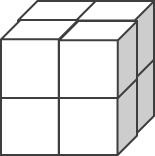 Checkpoint 18: Dienes
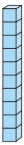 Jimmi has some Dienes blocks. The length of the smallest cube is 1 cm.
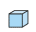 What is the volume of each different block?
What lengths have you used to calculate each volume?
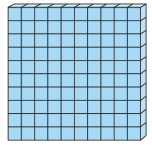 Jimmi notices that each block has six faces. He writes the area of each face in a table.
Complete Jimmi’s table. What do you notice?
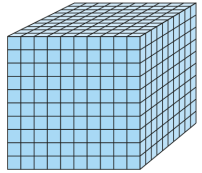 Imagine a ten thousands block. Sketch what it might look like. What could be the area of each face then? How about a hundred thousands block?
[Speaker Notes: This slide is animated. Each question will appear separately so you can choose the pace at which to work with your class. 

Answers
a) 1 cm3, 10 cm3, 100 cm3, 1000 cm3
b) 1 cm3: 1 cm, 1 cm, 1 cm, 10 cm3: 10 cm, 1 cm, 1 cm; 100 cm3: 10 cm, 10 cm, 1 cm; 1000 cm3: 10 cm, 10 cm, 10 cm.
c) Ones: 1 cm2, 1 cm2, 1 cm2, 1 cm2, 1 cm2, 1 cm2.
Tens: 1 cm2, 1 cm2, 10 cm2, 10 cm2, 10 cm2, 10 cm2.
Hundreds: 10 cm2, 10 cm2, 10 cm2, 10 cm2, 100 cm2, 100 cm2. 
Thousands: 100 cm2, 100 cm2, 100 cm2, 100 cm2, 100 cm2, 100 cm2.

Students’ answers to what they notice may vary, but may include: 
The ones and thousands all have the same area for their faces (because they are cubes).
The hundreds has two faces with a larger area (because it is wide and flat) but the tens has four faces with a larger area (because it is long and thin).
The value for length, area and volume is the same for the ones block. 
The area of at least two faces says the same as the blocks increase. 

? See the solutions slide for some suggested sketches. A ten thousands block would be made from ten thousands blocks, but the area of each face would depend on the arrangement of the blocks. If students follow the pattern of the ones, tens and hundreds blocks by stacking the ten thousands blocks on top of each other, then the areas of the faces would be: 100 cm2, 100 cm2, 1000 cm2, 1000 cm2, 1000 cm2, 1000 cm2. For the hundred thousand block, if the ten thousands blocks are laid out next to each other, then the areas of the faces would be: 1000 cm2, 1000 cm2, 10000 cm2, 10000cm2, 10000 cm2, 10000 cm2. 

Suggested questioning
What is the same and what is different about the __ block compared with the __ block?
How many __ blocks would be needed to make a __ block?
Imagine two __ blocks stuck together. What would be the volume? What might be the lengths of the edges? What might be the area of the faces? Is there more than one answer for this?

Things to think about
Dienes blocks are a common classroom resource. Use this Checkpoint to check whether students have made the connection between Dienes blocks and volume: it is the volume of each block that represents its value. The task could act as a springboard to different directions, depending on students’ responses. If part b reveals that students are not confident with the dimensions needed to find volume, then you might like to leave part c (which touches on surface area) until their understanding of volume is more secure. As different brands of Dienes blocks have different lengths, a particular length is specified here. When teaching decimals, it is common to assign different values to the blocks (for example identifying the thousands block as ‘one’), and so you may need to clarify that the names of each block in part c refer to the ‘classic’ use of Dienes to teach integer place value. To support this, the order of rows in the table reflects the order in which the images are shown.]
Checkpoint 18: Dienes (solution to further thinking question)
Imagine a ten thousands block exists. Sketch what it might look like. What could be the area of each face then? How about a hundred thousands block?
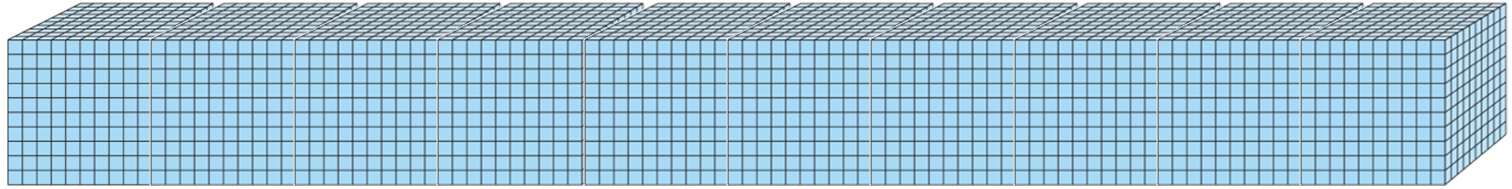 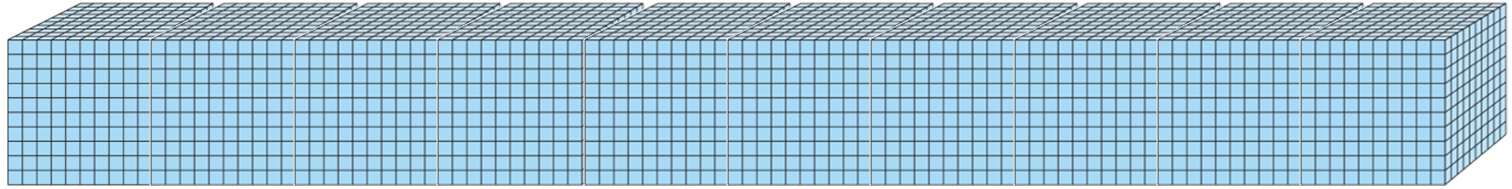 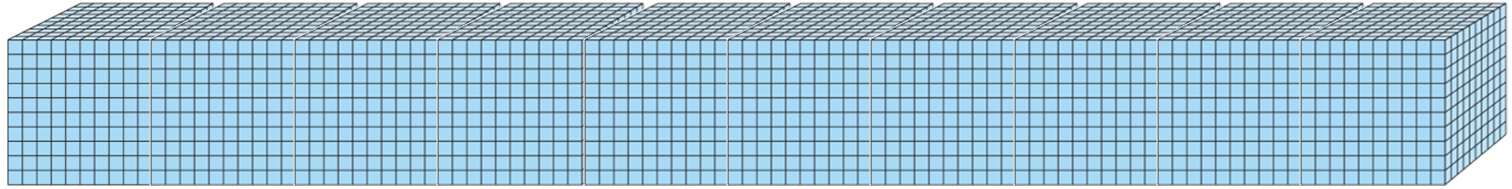 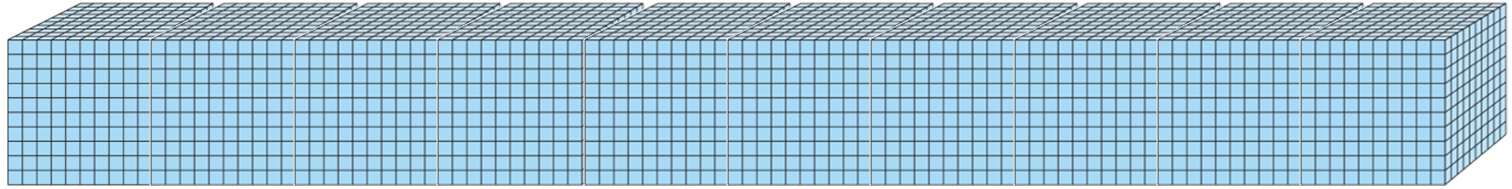 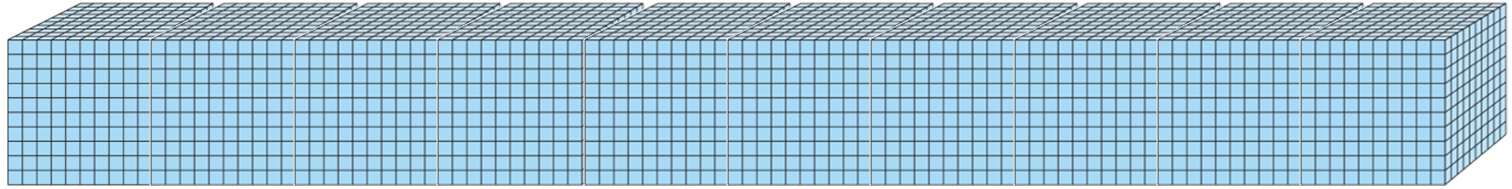 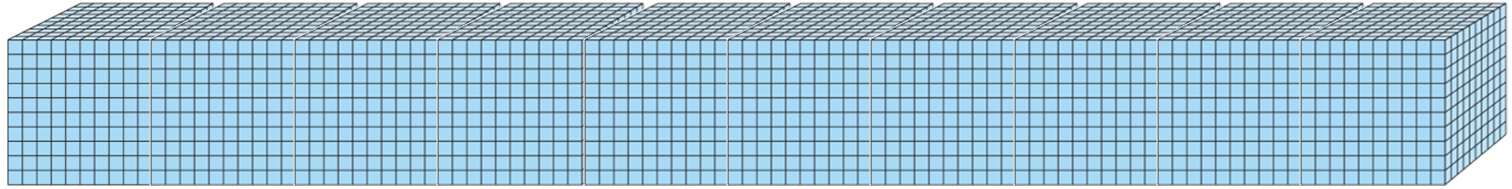 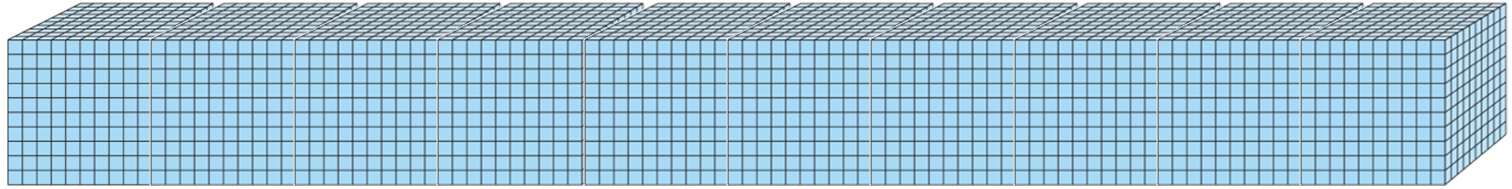 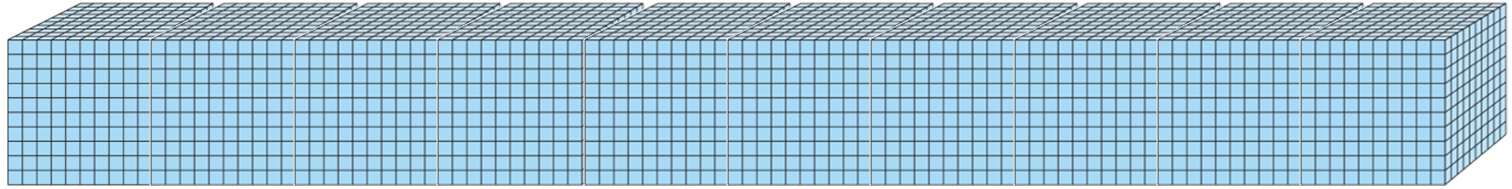 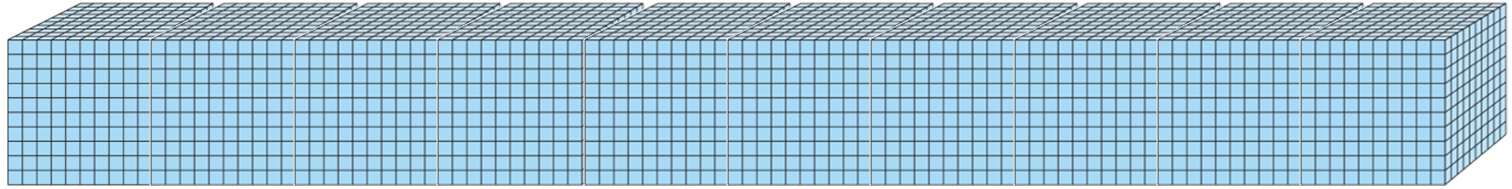 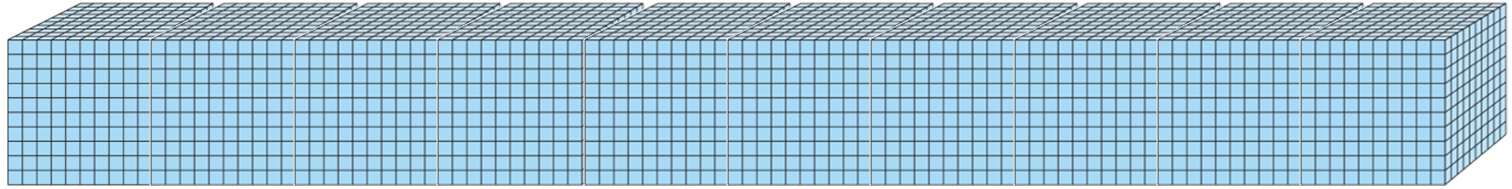 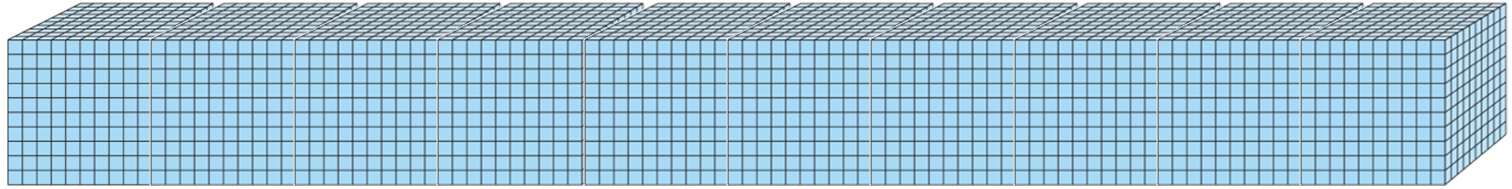 Checkpoint 18: Guidance
Concept of volume
Checkpoints 19–22
Concept of volume
Checkpoint 19: Twenty-eight cubes
Guz makes a shape out of 28 multilink cubes.
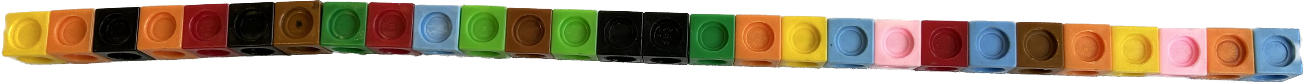 Gabriel breaks it apart  and makes a different shape using all 28 cubes.
Do you agree that the volume of the shapes is the same?
Callum breaks it apart and makes a different shape using all 28 cubes.
Do you agree that the volume of the shapes is the same?
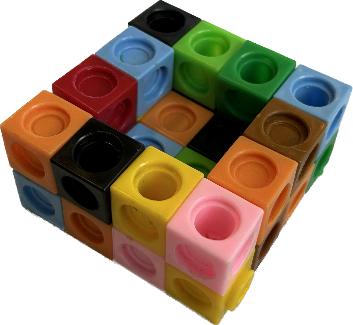 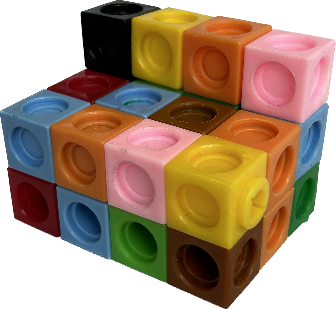 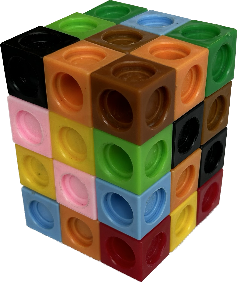 Is it possible to make this shape using exactly 28 cubes? Explain your thinking.
[Speaker Notes: This slide is animated. Each question will appear separately so you can choose the pace at which to work with your class. 

Answers
a) Yes, it is the same volume as it contains the same number of cubes.
b) Yes, it is the same volume as it contains the same number of cubes. There is also a space in this shape that has a volume of four cubes.

? If it is a solid cuboid, then it is not possible. One face is made up of nine cubes, and 28 is not divisible by nine. Students might think that it is not possible to make 28 with layers of nines. The same argument could be made by looking at one of the 12-cube faces. Students might identify that we cannot see all the faces, so it is possible if the shape is hollow or if the remaining two vertical faces are not complete rectangles.

Suggested questioning
What is the same and what is different about Guz, Callum and Gabriel’s shapes?
Which is the ‘biggest’ shape? How do you know? What measurements are you using to decide this?
What other shapes can you make with exactly 28 cubes?
Can you be sure that all of the shapes have 28 cubes from the pictures?

Things to think about
Preservation of volume is an interesting concept to explore with students, as it will allow you to probe what assumptions they make and whether they really understand what volume is. Can students appreciate that the same 28 cubes, when rearranged, have the same volume? How about the same amount of water poured into different shaped containers? Do they see a difference between the representations, or do they understand that the same concept is being modelled?]
Checkpoint 19: Guidance
Checkpoint 20: Lunchboxes
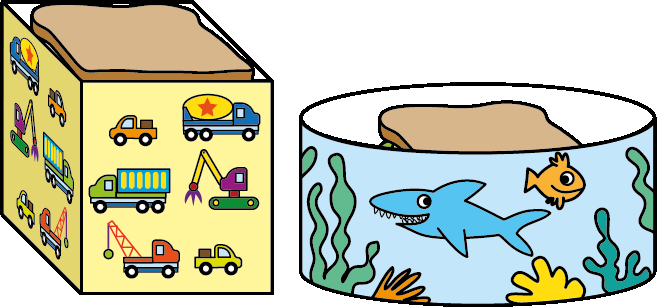 Which of these containers has the greatest capacity?
How do you know? How might you check?
Fran counts the sandwiches in the containers.
She says, ‘I can only fit two sandwiches into the cylindrical box but three into the cuboid box. So the cylinder must have a smaller capacity than the cuboid.’
Is Fran correct? Why or why not?
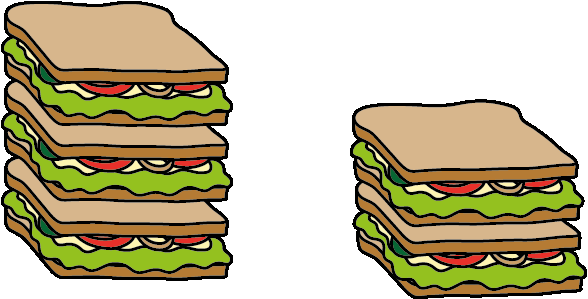 Both containers have the same volume. A third container also has the same volume. It is exactly wide and high enough to fit one sandwich. Sketch what this container could look like.
[Speaker Notes: This slide is animated. Each question will appear separately so you can choose the pace at which to work with your class. The images of sandwiches described in part c only appear when this question is shown, so you will need to show this slide in ‘present’ mode to not reveal the sandwiches too soon.

Answers
a) Students’ answers will vary. Without more information about the dimensions or what might fit inside them, we cannot know for sure.
b) Students’ justifications will vary. For example, they might argue that the cuboid is taller or the cylinder wider. They could check by filling one container with water, and pouring it into the other, to see if it has the same capacity, or by using a measuring jug to measure the amount of liquid that fits into each container. Or by measuring the dimensions and calculating. (At this stage, students will only know how to do this for the cuboid and not the cylinder.) 
c) Fran is not correct. In the cylinder, there are segments around the edge where there is space to put parts of more sandwiches if you cut them. We do not have enough information to know whether the cylinder or the cuboid is bigger.

? There are infinite possible answers, depending on how creative students are with their container designs!

Suggested questioning
What is the same and what is different about the containers?
Can you compare the capacity of two containers just by looking?
What might you use (instead of sandwiches) to measure the volume of the containers?

Things to think about
Students’ experience of volume begins far before they learn how to estimate volume in Year 5 and calculate volume of cuboids in Year 6. Indeed, it is likely to precede formal education entirely, as students may have played with water, sand and containers as very young children. This Checkpoint plays on something they may have discovered in these very early experiences: that containers can be deceptive and it is not easy to estimate their volume based on a single dimension, i.e. whether one container is shorter or taller than the other.]
Checkpoint 20: Guidance
Checkpoint 21: Cold as ice
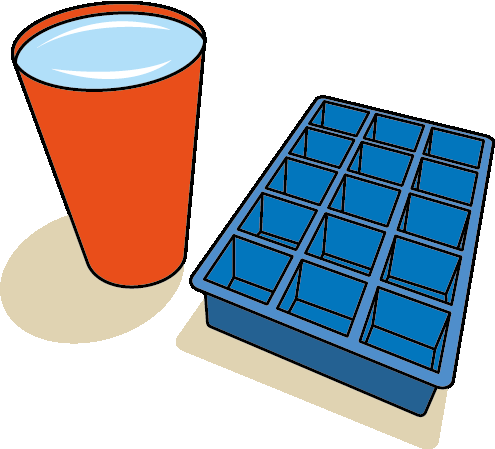 Becky fills this cup of water.
Becky then pours the water into an ice cube tray, without spilling any, and puts the tray in the freezer.
Finally, Becky tips the frozen ice cubes from the tray back into the cup.
Will the ice cubes fit? Why or why not?
How about if the ice cubes were smaller? 
How about if the cup was a cylinder? Or a cuboid?
Each space in the tray is cubic and has a length of 3 cm.
When the water is poured into the tray, it fills two-thirds of the spaces. Does the cup have a volume greater than 100 cm3?
Checkpoint 21: Guidance
Checkpoint 22: Blocks
This cube is made from 27 blocks
Each of the corner blocks (coloured white) is removed.
Does the volume of the shape increase, decrease or stay the same?
How about the number of faces?
How about the total area of the faces?
Is it possible to make a shape with a greater volume but the same surface area? How about the same volume but a greater surface area? Justify your answers.
[Speaker Notes: This slide is animated. Each question will appear separately so you can choose the pace at which to work with your class. 

Answers
a) The volume decreases, as there are fewer cubes.​
b) The number of faces increases from 6 to 30. This is because there are now 6 cross-shaped faces, plus three faces where each corner block has been removed (6 + 3 × 8 = 30).
c) The total area on the outside of the shape stays the same. For each cube that has been removed, there are three external red faces; these are replaced by the three black faces that are now visible.

? Using the blocks here, it is not possible to make a shape with a greater volume but the same surface area, as the 3 × 3 × 3 cube is the biggest volume for the surface area given. It is possible to keep the volume the same but increase the surface area, by arranging all the cubes into one row, so that as many of their faces as possible are on the outside.

Suggested questioning
What is the same and what is different about the cube and the cube with the white blocks removed?
Does decreasing the volume always mean the surface area stays the same?

Things to think about
As with the words ‘identical’ and ‘congruent’ in Checkpoint 16, the task refers to the ‘area of the faces’, and the further thinking question to ‘surface area’. This is so that the mathematical language is modelled on the slide but is not necessary to access the beginning of the task. The task could be used with students at any time in Key Stage 3, depending on your scheme of work. Decide whether to begin to use the technical terminology of ‘surface area’ at this stage, or not.]
Checkpoint 22: Guidance
Calculating volume
Checkpoints 23–28
Calculating volume
Checkpoint 23: Swimming pool
Russell is renovating an old outdoor swimming pool. It has a rectangular surface and is the same depth at all points.
What does he need to measure to ensure he has the items listed in parts a to c?
Enough fencing to go around the perimeter of the pool.
A big enough cover to go over the top of the pool.
Enough water to fill the pool.
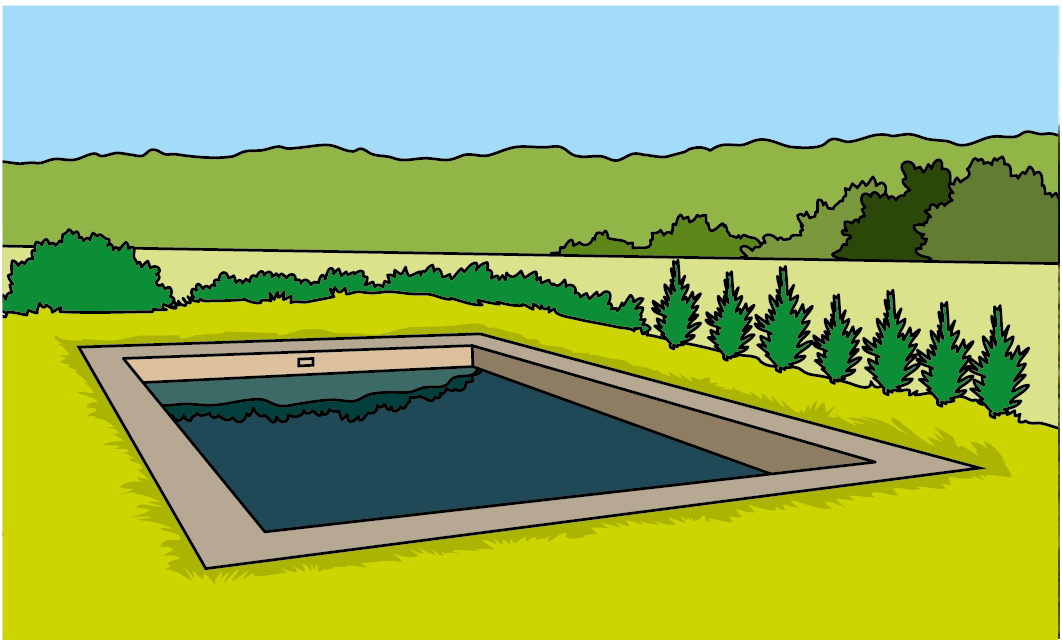 Russell measures one dimension to be 25 m. Which dimension of the pool is this likely to be? What would be a reasonable estimate for the perimeter, area and volume?
[Speaker Notes: This slide is animated. Each question will appear separately so you can choose the pace at which to work with your class. 

Answers
a) Russell needs to measure the lengths of two different sides of the rectangular surface (i.e. two adjacent sides).
b) Again, he needs to measure the lengths of two different sides of the rectangular surface (i.e. two adjacent sides).
c) He needs to know the lengths of two different sides of the rectangular surface (i.e. two adjacent sides) and the depth of the pool.

? Students’ answers will vary. Check their overall estimates for perimeter, area and volume individually. Twenty-five metres is only likely to be the length. It is far too great a value to be the depth and if it were the width then it would be an Olympic-size pool! Students should suggest a reasonable value for the other two measurements. For example, between 1 and 2 m for the depth and between 10 and 15 m for the width.

Suggested questioning
How would your answers change if the swimming pool was a square shape?
Why might your answers to parts a, b and c be different to the measurements of the cuboid? 
When will you need to use a greater measurement? When will you need to use a shorter one?

Things to think about
Students are likely to have built a concept of volume even before perimeter and area. Some of their earliest experiences in the classroom and before will have involved pouring water or sand into different sized containers. However, they may not have connected these experiences with their later learning on perimeter, area and volume in Key Stage 2. Here, we use a context where all three measures are needed in order to explore how embedded their understanding is. Finding a context in which perimeter, area and volume can be legitimately explored is challenging; discuss with your department what other contexts might be used.]
Checkpoint 23: Guidance
Checkpoint 24: Cubes in a glass
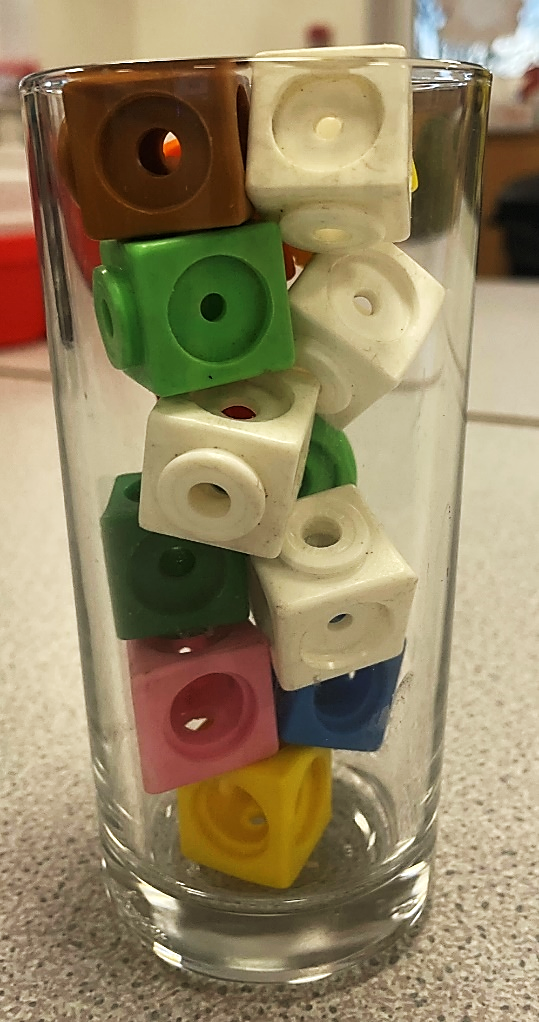 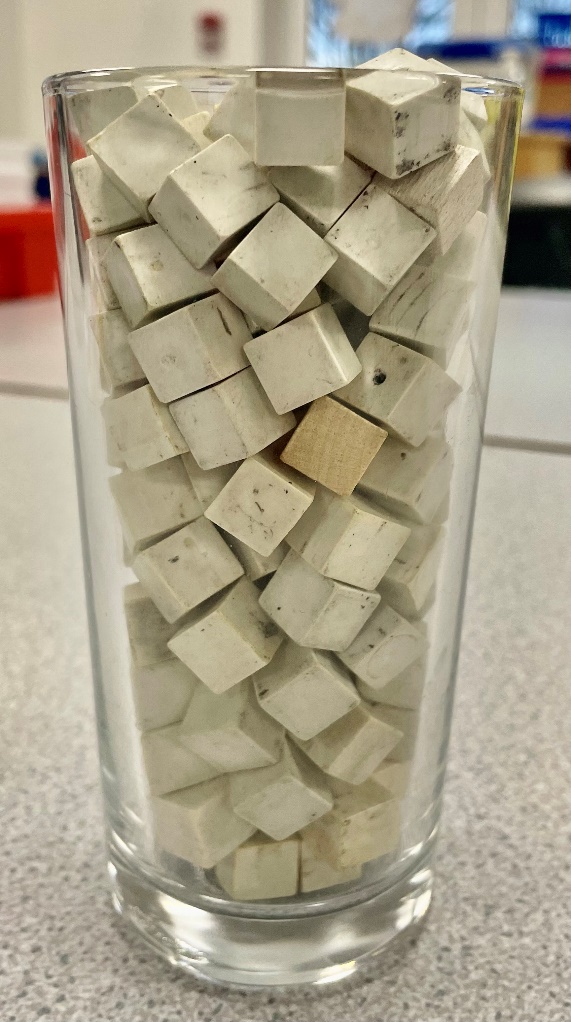 Shona fills a glass with cubes of length 2 cm. 
Courtney fills an identical glass with cubes of length 1 cm.
Estimate how many of each type of cube are in the glasses.
There are 14 in Shona’s glass and 160 in Courtney’s.
Why are these numbers so different? 
Shona and Courtney use their cubes to estimate the volume    of their glasses.
Whose estimate is most likely to be accurate? Why?
Shona estimates her glass has a volume of 28 cm3.
Courtney estimates her glass has a volume of 160 cm3.
Do you agree with these estimates? Why? How could they be improved?
[Speaker Notes: This slide is animated. Each question will appear separately so you can choose the pace at which to work with your class. You will need to ensure that you do not reveal the next part of the text until students have discussed part a and then part b.

Answers
a) Students’ answers may vary. Check that students guess a greater number for Courtney than Shona. Students with less secure understanding might not have a big enough difference between their two estimates. For example, their guess for Courtney’s only being twice their guess for Shona’s.
b) These are so different as, for every one of Shona’s cubes there are four of Courtney’s (so at least 56). As Courtney’s cubes are smaller, they fit into the gaps that Shona’s larger cubes cannot fit into. This means that a much larger number of smaller cubes can fit into the glass.
c) Courtney’s estimate is most likely to be accurate as there are fewer gaps when her cubes fill the glass, so the amount of space the cubes take up is closer to the actual space within the glass.

? Shona’s estimate is far too low. She has multiplied the number of cubes by two, but it is the length that is 2 cm, not the volume. Each cube has a volume of 2 × 2 × 2 = 8 cm3, so a better estimate would be 14 × 8 = 112 cm3. Students might suggest that this estimate is still too low, because of the gaps. 
Courtney’s estimate is closer to the real estimate but students might still suggest that it is an underestimate as there are some small gaps. The students could improve their estimates by using even smaller cubes or, ideally, a liquid.

Suggested questioning
What is the same and what is different about the arrangement of cubes in each glass?
Were you surprised by the number of cubes in each glass?
How else could you estimate the volume?
How would your answers be different if the glass was a cuboid?

Things to think about
This offers a similar premise to Checkpoint 21 in the ‘Concept of volume’ section, which considered whether a volume of water would fit into a cup when it was frozen into ice cubes. The ideas are developed further here, and this Checkpoint is included here in the ‘Calculating volume’ section as actual lengths are given for the cubes, so students can start to think about the actual volumes suggested by the number of cubes.]
Checkpoint 24: Guidance
Checkpoint 25: Marshall’s parcel
Marshall is sending a parcel and needs a box with a minimum volume of 420 cm3. 
Which of these boxes could he use?
E
A
D
8 cm
5 cm
2 cm
8 cm
42 cm
C
B
10 cm
8 cm
10 cm
6 cm
10 cm
2 cm
20 cm
8 cm
22 cm
2 cm
The item in Marshall’s parcel is a book 21 cm long. Does this information change your answer to part a?
Sketch some other boxes that Marshall could use.
[Speaker Notes: This slide is animated. Each box and each question will appear separately so you can choose the pace at which to work with your class. 

Answers
a) He could arguably use A (420 cm3), C (480 cm3), D (440 cm3) or E (512 cm3). The only one he definitely can’t use is B (400cm3). However, as we do not know the dimensions of what he is trying to send, we cannot know for certain that the other boxes are suitable, even though their volume is sufficient.
b) Yes, now we know that boxes C and E are unsuitable shapes as they are not long enough. Box A also cannot be used as, although length is twice the length of the book, it had exactly the right volume, so we know the book must be either twice as tall or twice as wide as the box to compensate. Box D is the only one that is has three sufficient dimensions.

? Students’ answers will vary. They must have a minimum length of 21 for one dimension, and two other dimensions that multiply to 20 and are ‘sensible’ dimensions for a book.

Suggested questioning
What other boxes would have a volume of at least 420 cm3?
If a box is greater than the minimum volume, can you be sure it is the correct size for the parcel?
How do you know you have been given the correct lengths to multiply together?

Things to think about
Checkpoint 25 is a reminder that there is more to a contextual area or volume problem than just having the ‘right’ numbers; the space has to be appropriate too! Ask students to think of an example of another box that would be the right volume but wrong shape. Or can they suggest what items might be able to fit into the other boxes.]
Checkpoint 25: Guidance
Checkpoint 26: Same volume
A
What is the volume of cuboid A?
4 cm
4 cm
5 cm
6 cm
Cuboids B to E all have the same volume as cuboid A. What are the missing lengths?
D
E
2 cm
B
C
? cm
8 cm
? cm
10 cm
5 cm
3 cm
10 cm
? cm
? cm
6 cm
? cm
12 cm
Sketch some other boxes with the same volume. Can you sketch a cube? Why or why not?
[Speaker Notes: This slide is animated. The text for part b, followed by cuboids B–E and then the further thinking question, will appear separately so you can choose the pace at which to work with your class. 

Answers
a) Cuboid A: 4 × 5 × 6 = 120 cm3.
b) Cuboid B: 120 ÷ (2 × 10) = 6 cm. 
Cuboid C: 120 ÷ (3 × 5) = 8 cm. 
Cuboid D: 120 ÷ (12 × 10) = 1 cm. 
Cuboid E: Missing depth 120 ÷ (8 × 6) = 2.5 cm. Missing vertical height: 8 cm.

? Any cuboids with three different lengths that multiply to 120 cm3. It is not possible to create a cube with integer lengths as 120 is not a cube number; it is possible to do so with decimal or fractional lengths. This goes beyond expected understanding at this stage, but in case students do volunteer a suggested value, the cube root of 120 is 4.93 (2 d.p.). A possible way in to thinking of this is that a 4 × 4 × 4 cube has a volume of 64 cm3 and a 5 × 5 × 5 cube has a volume of 125 cm3, so a cube with volume 120 cm3 would need to have lengths between 4 cm and 5 cm.

Suggested questioning
What lengths do you need to find the volume of a cuboid?
How can you find a missing length? What operation might you need?
Does it matter if you divide by each other length separately, or multiply the two given lengths first and then divide? Why or why not?

Things to think about
When are you satisfied that students have mastered a concept such as finding the volume of a cuboid? When they have completed lots of questions? When they have used the concept in context? In Checkpoint 26, students work backwards to find lengths given the volume. If they can do this, it might indicate a certain depth of understanding beyond just completing questions featuring straightforward examples.]
Checkpoint 26: Guidance
Checkpoint 27: Remembering rules
Billy says, ‘To find the volume of a shape you just need to multiply the lengths together.’
Which of these shapes does Billy’s rule work for?
5 m
3 m
C
D
1 m
B
2 m
A
5 m
5 m
4 m
2 m
1 m
3 m
60 cm
5 m
4 m
3 m
1 m
20 cm
3 m
4 m
4 m
Can you improve Billy’s rule?
Find the volume of each of the shapes. Are they all possible?
Can you estimate the volume of any that are not?
[Speaker Notes: This slide is animated. Each shape in part a, and then part b and the further thinking question, will appear separately so you can choose the pace at which to work with your class. 

Answers
a) This rule only works for shape B. Too many sides are labelled in shape A. Shape C is not a cuboid. Shape D is also not a cuboid but a composite shape.
b) Students’ improvements may vary but should refer specifically to cuboids, rather than shapes, and may refer to specific dimensions rather than lengths. For example, ‘To find the volume of a cuboid, you just need to multiply the three different dimensions together.’

? Shape A has a volume of 5 × 2 × 3 = 30 m3. 
Shape B has a volume of 20 × 60 × 100 = 120000 cm3, or 0.2 × 0.6 × 1 = 0.12 m3 (students may be caught out by the different units).
Shape C is not possible with the prior learning that students have at this stage; it is a prism with a trapezium cross section, so you would need to find the area of the trapezium and multiply by the length. A cuboid with the same dimensions would have a volume of 4 × 4 × 3 = 48 m3, so students might reasonably estimate just less than this (somewhere in the region of 40 m3 – 44 m3). 
There are many different ways to calculate the volume of D as 8 m3, including (1 × 1 × 3) + (1 × 1 × 5) or (1 × 1 × 4) + (1 × 1 × 4) or (5 × 4 × 1) − (4 × 3 × 1). 

Suggested questioning
What information have you been given? When is it too much? When is it not enough?
Would any three dimensions of a cuboid be useful? Why or why not?
How might you find the volume of a different shape, such as a triangular prism? Could you multiply the lengths together? Why or why not?

Things to think about
While the focus of this task is on identifying which lengths are needed to find the volume, and whether students have really understood the method for finding the volume of a cuboid, there is a skill lying underneath that is also worth drawing out. Students need to be able to identify which lengths are parallel, and which lengths are the same. Spend some time thinking about this, particularly with a composite shape such as D. Can students identify which lengths are equivalent, or use the information given to find missing lengths? This is an important skill for working with both 2D and 3D composite shapes, but students who are not confident with identifying parallel sides will find this less accessible.]
Checkpoint 27: Guidance
Checkpoint 28: Twice as wide, twice as tall
On the right are three cylinders.
Cylinder B is twice as wide as cylinder A.
Cylinder C is twice as tall as cylinder A.
Does B or C have the greater volume, or do they have the same volume?


On the right now are three cuboids.
Cuboid E is twice as wide as cuboid D.
Cuboid F is twice as tall as cuboid D.
Does E or F have the greater volume, or do they have the same volume?
C
B
A
F
D
E
How would your answers change if the shapes were triangular prisms?
[Speaker Notes: This slide is animated. Each question will appear separately so you can choose the pace at which to work with your class. 

Answers
See the solutions slide for a visual representation of the answers.
a) B has a greater volume. C is the equivalent of two of A stacked on top of each other, but B is bigger than two of A next to each other. 
b) Both E and F have the same volume, regardless of which length has been doubled.

? If the shapes were triangular prisms, the answer would be the same as part b and a shape that was twice as tall would have the same volume as a shape that was twice as wide.

Suggested questioning
Has the volume of the cylinder/cuboid doubled? Why or why not?
How could you tell if the volume of B and C (or E and F) are the same? 

Things to think about
Checkpoint 28 encourages reasoning rather than working with the formulae. You might find, if you give students this task after they have worked with the formula for the volume of a cylinder, that their reasoning changes. For example, they might be able to follow an explanation that doubling r results in (2r)2 and so has the effect of 4r. Consider how students might be able to reason instead with physical or visual images, and therefore not need to work with the formula – some ideas are given on the solutions slide.]
Checkpoint 28: Twice as wide, twice as tall (solutions)
A
C
B
A
A
A
A
E
D
F
D
D
D
D
Checkpoint 28: Guidance
Additional activities
Activities A–K
Activity A: Tiles
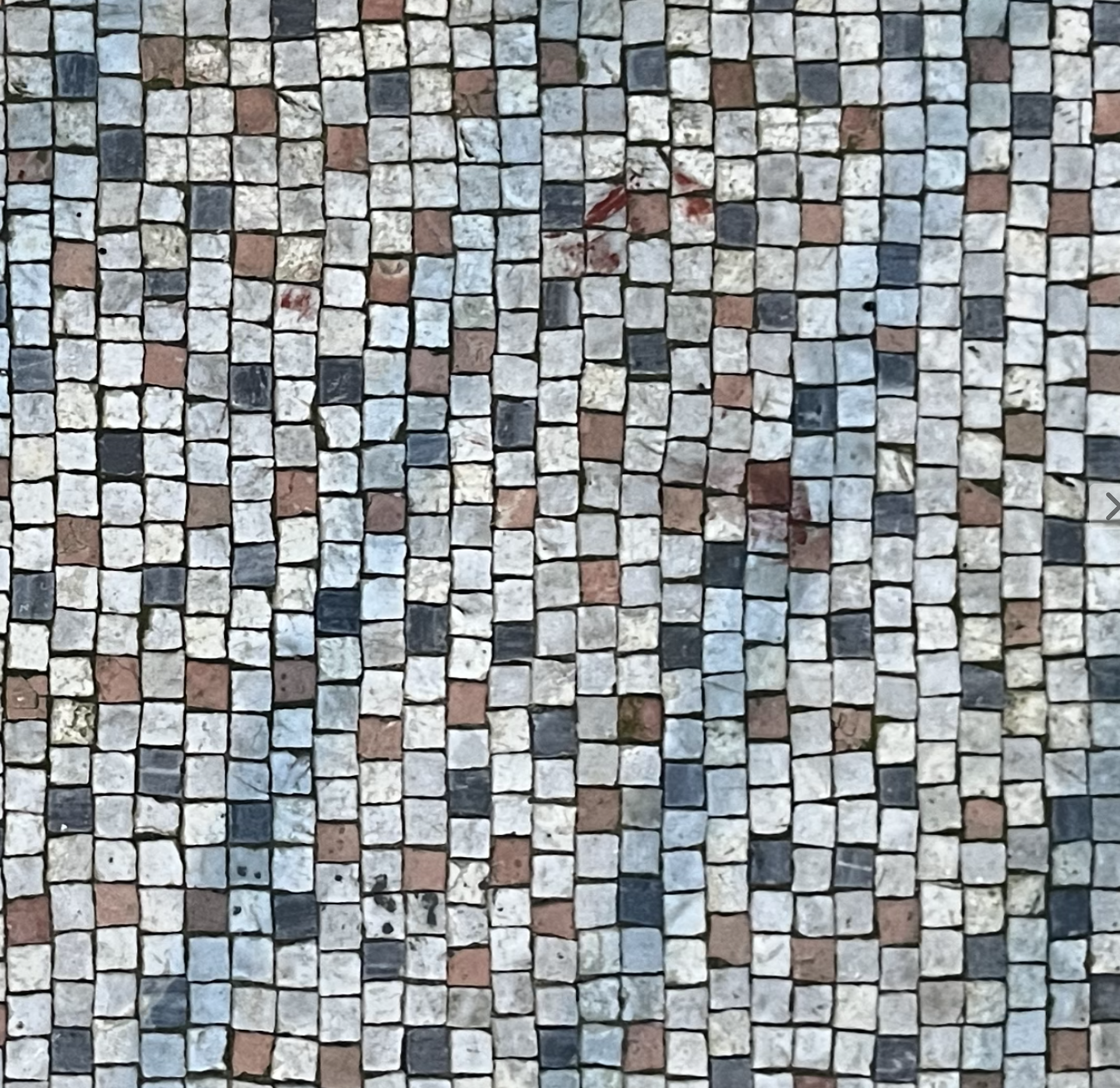 Do you think that Jake’s answer is likely to over- or under-estimate? Explain why.
Activity B: Cups
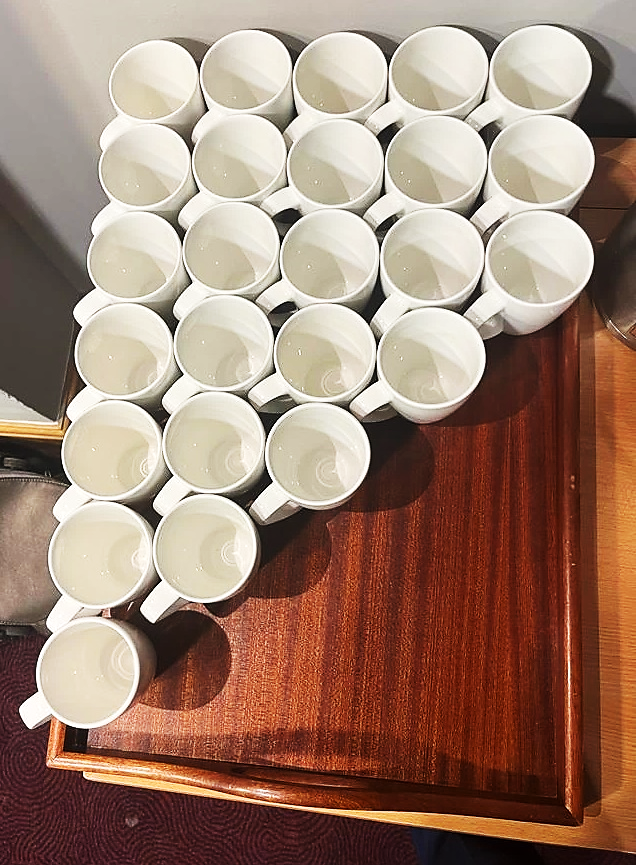 A tray of cups is placed in the staffroom for breaktime.
How many more cups are needed to fill the tray? How do you know?
Each cup has a radius of 5 cm. 
Use this to estimate the perimeter and area of the tray the cups are on.
Trays of cups are stacked on top of each other for a school event. How many trays are needed if there are 211 attendees? How many attendees might there be if four trays are provided?
[Speaker Notes: This slide is animated. Each question will appear separately so you can choose the pace at which to work with your class. 

Answers
a) Ten cups are needed to fill the tray. This is because there are 1 + 2 + 3 + 4 = 10 missing. Students could also work out how many cups would be in the array when full (5 × 7 = 35 cups) and subtract the 25 cups that are there. 
b) If the radius is 5 cm, then the diameter is 10 cm. As the cups touch each other, this suggests a width of 5 × 10 = 50 cm, and a length of 7 × 10 = 70 cm. Students might also add a small amount, such as 3 cm, to account for the gap at the end of the tray where there are no cups. So a reasonable estimate for the perimeter of the tray might be 2 × 50 + 2 × 70 = 240 cm or 2 × 50 + 2 × 73 = 246 cm, and for the area of the tray might be 50 × 70 = 3500 cm2, or 50 × 73 = 3650 cm2 .

? If there are 211 attendees, seven trays are needed, since 211 ÷ 35 = 6.0857, and we need to round up to ensure there are enough cups. Another way of thinking of this is that 6 × 35 = 210, and even though we only need a cup for one more person, we will need an extra tray. If there are four trays, there would be any number between 106 and 140 attendees because 3 × 35 = 105, and 4 × 35 = 140.

Suggested questioning
What do you notice about the arrangement of cups?
How many different ways can you count them?
What is the relationship between the radius of the cups and the lengths of the tray?

Things to think about
Activity B explores arrays using a real-life image. Part a is relatively straightforward, but students might need prompting to recognise the relationship between the radius of the circles and the lengths of the tray. If so, sketch out the situation, and draw squares around the circles that represent the cups.]
Activity C: Nets
Priya uses some smaller shapes to make bigger shapes, A to E.
Each length in the smaller shapes is 1 cm.
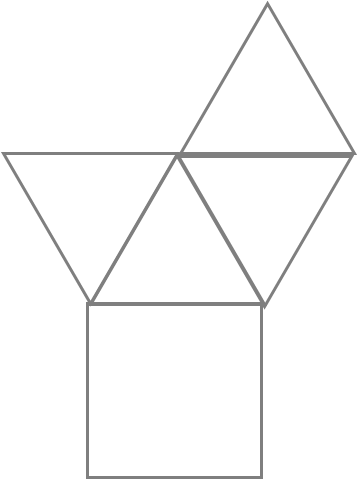 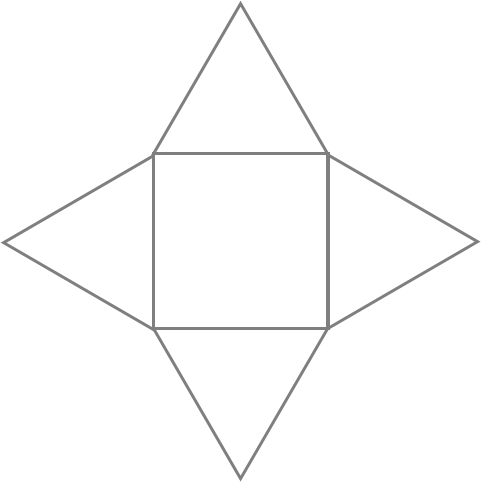 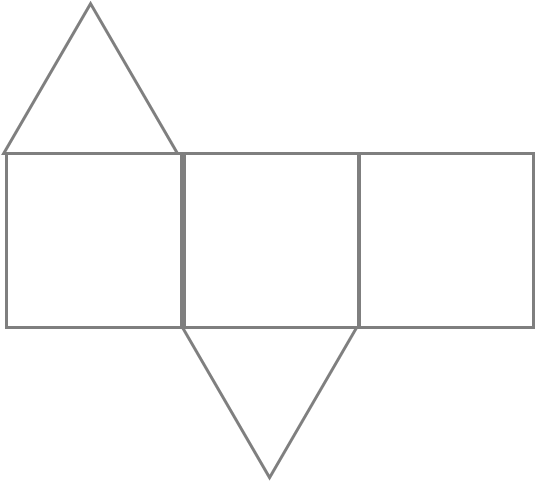 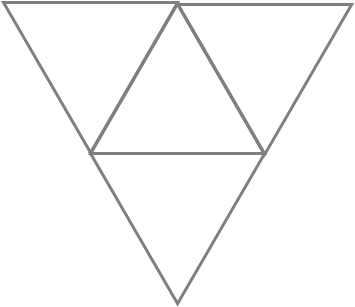 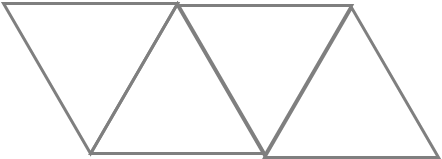 A
B
C
D
E
Put shapes A to E in ascending order of perimeter. What do you notice?
Put the shapes in ascending order of area. What do you notice?
Priya uses her shapes as nets. She cuts out around the perimeters and folds along the internal lines
Which 3D shapes has she made nets for?
Can you make any other nets for the same shapes? Where would they go in your orders for part a and b?
[Speaker Notes: This slide is animated. Each question will appear separately so you can choose the pace at which to work with your class. 

Answers
a) B and D have the smallest perimeter (6 cm), followed by C and E (8 cm), and then A (10 cm). Students might notice that there are only two different perimeters; or that the shapes made up of just triangles have the same perimeter as each other; and the shapes made up of one square and four triangles also have the same perimeter as each other.
b) B and D have the smallest area, followed by D and E, and then A. Students will not be able to calculate these exactly without knowledge of Pythagoras’ theorem.
c) A: triangular prism; C and E: square based pyramid; B and D: tetrahedron.

? See the solutions slide for some suggestions. More nets are possible, so check students’ answers carefully. Regardless of the arrangement of faces, they would all fit into the order for part a in the same position as the other nets for the same shapes. This is because the same number of edges would need to be exposed/touching for the net to work.

Suggested questioning
Will a shape with the smallest area always have the smallest perimeter too? Why or why not?
What is the same and what is different about each arrangement of shapes?
Can you arrange the triangle and squares to create a bigger/smaller perimeter?
What is a net? Which sides will meet when the net is folded?

Things to think about
Additional activity C assesses several things within one task, which will be help you to get a broad sense of where students are at before embarking on a geometry unit at Key Stage 3. Parts a and b check basic understanding of perimeter and area. Part c checks understanding of nets and some common names for 3D shapes. Although in part a students are able to calculate to create their order for perimeter, in part b students are able to reason rather than calculate. Using only the fact that the area of the triangle is less than the area of the square, it is still possible to create an order. Watch out for students who attempt to calculate, as they may not be so secure on how to find the area of a triangle, which requires the perpendicular height (not given here). Although the combination of questions provides some efficiency in terms of the breadth of content covered, there is a danger of a misconception forming as the orders for perimeter and area are the same, which will not always be the case. Ask students to create some shapes where the order for perimeter and area is different, or show them a set that you have already created, to tackle this.]
Activity C: Nets (animated solutions to further thinking question)
Can you make any other nets for the same shapes? Where would they go in your order for part a?
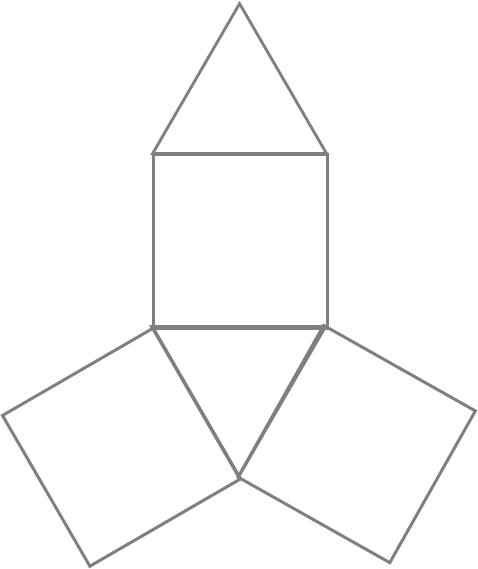 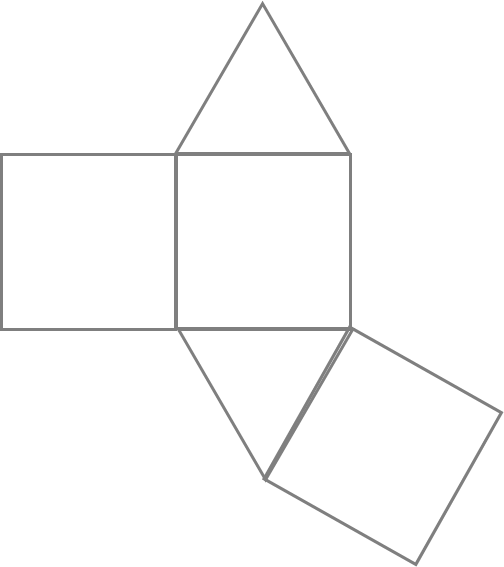 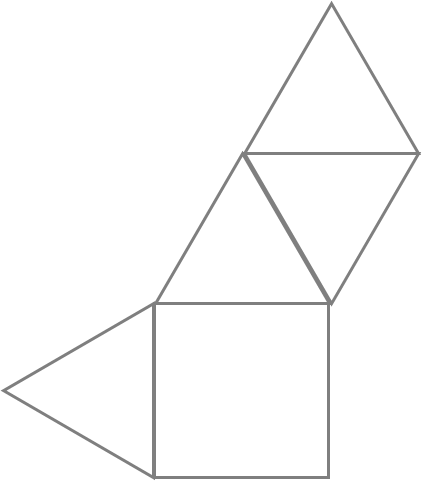 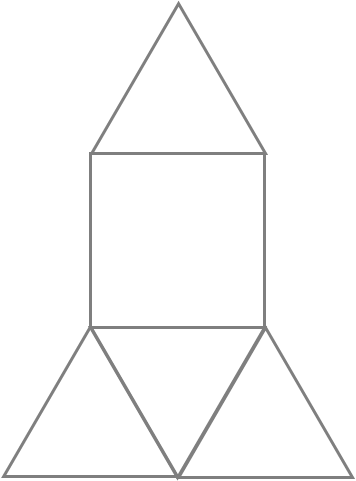 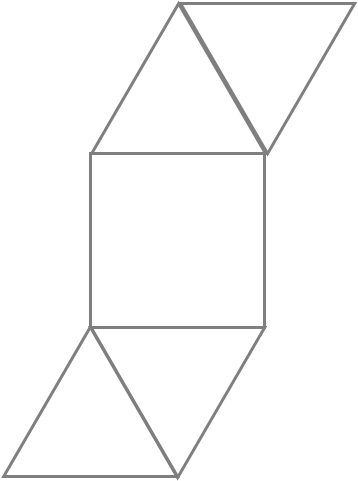 There are no other nets for a tetrahedron.
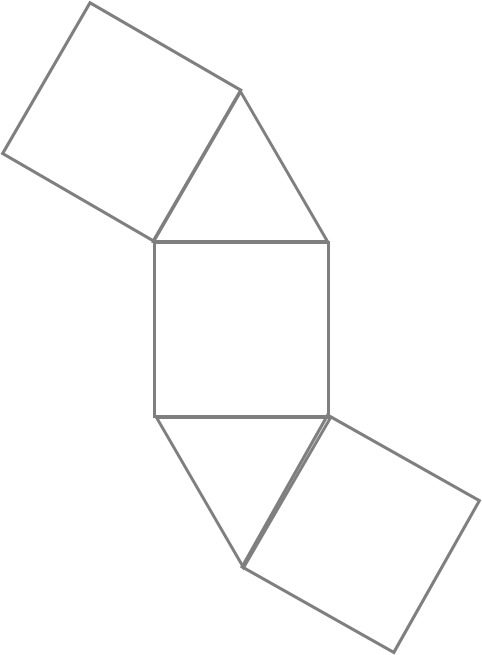 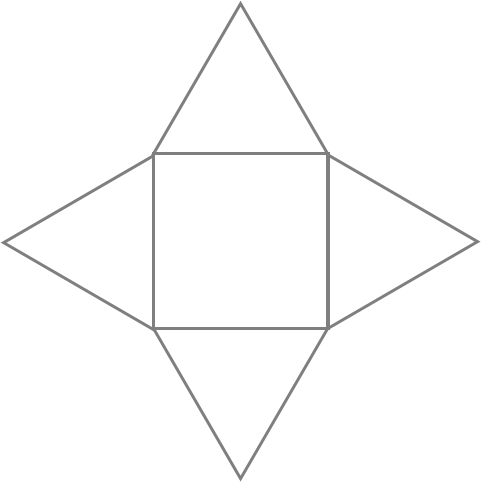 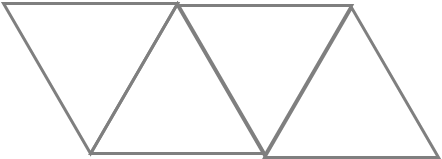 C
B
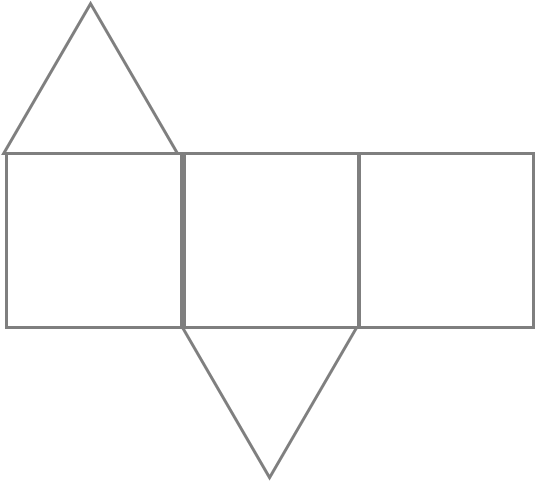 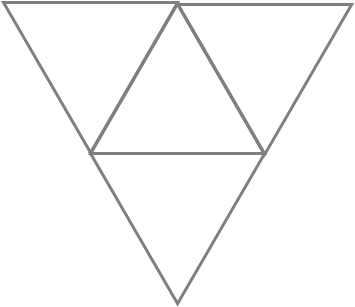 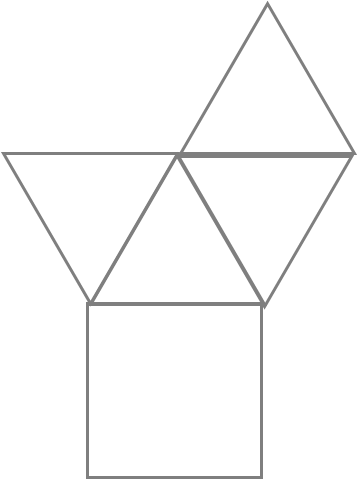 A
D
E
[Speaker Notes: This slide is animated. Where there are more possible nets, three more examples are animated to appear. These are not exhaustive; more nets are possible so check students’ answers carefully.]
Activity D: Magnet tiles
Lucy is working with some magnetic tiles.
She has two equilateral triangle tiles and two square tiles
Lucy says, ‘I can make a 3D shape out of these tiles.’ 
Is she correct? Why or why not?

Lucy adds one more tile. She can now make a 3D shape.
What must the tile have been? What shape can she make?
How would your answer to part b have changed if she’d added two tiles?
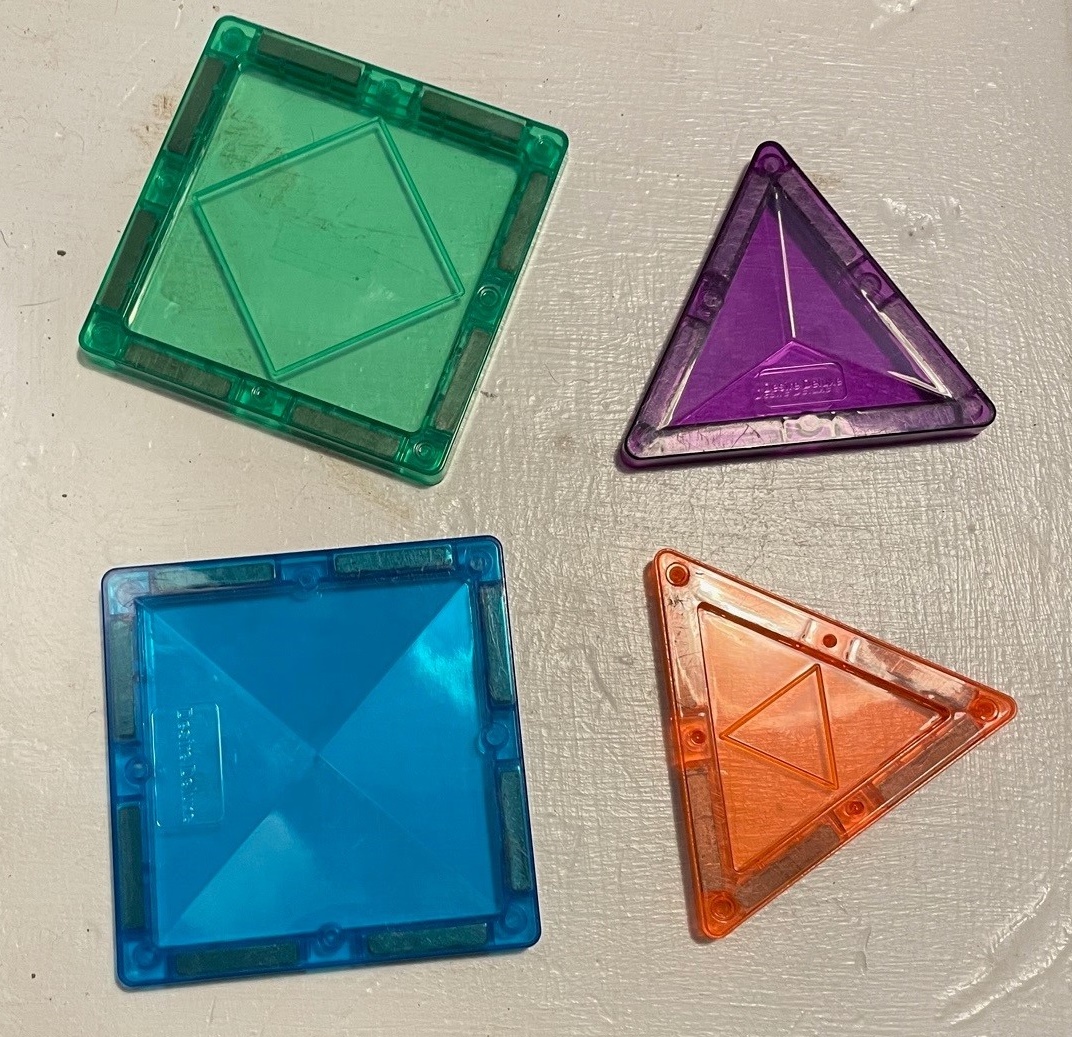 What other 3D shapes could Lucy make if she added more square or triangle tiles?
[Speaker Notes: This slide is animated. Each question will appear separately so you can choose the pace at which to work with your class. To reduce the text on the slide, it is not specified that the equilateral triangles have the same lengths as the squares; you may need to clarify this with your class.

Answers
a) Lucy is not correct. While she can put the tiles together to create some sides of a 3D shape, this will not create a solid as there will be gaps not covered by the tile faces.
b) The tile must have been another square, creating a triangular prism.
c) If she had added two tiles, she could have made a square-based pyramid (using four triangles and one of the two squares) or a tetrahedron (just using four triangles).

? There are multiple possible answers.

Suggested questioning
What might Lucy’s shape look like?
How many faces/edges/vertices would it have?
Which side could connect to which side? What other tiles will you need?
What other shapes could you make with unlimited tiles? How about different shaped tiles?

Things to think about
Additional activity D explores students’ understanding of 3D shape, as well as whether they know some common 3D shape names and properties. You can also assess how readily they can imagine and visualise 3D shape without a concrete manipulative. Can students imagine the shapes connecting? Can they work out which edges will connect, and why the shape will not be whole? If you have access to magnetic tiles – or even cardboard cut-outs and some tape – this may support your own or students’ explanations. However, do not introduce these at the outset of the task as some productive struggle will result in useful assessment information.]
Activity E: Lolly
Three students each draw the outline of an ice lolly from a different angle.
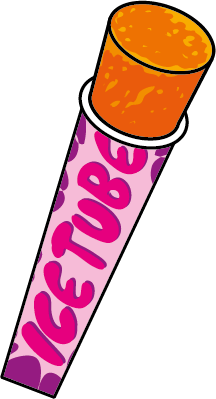 Mike draws:
Najma draws:
What would Mike, Najma and Ollie draw for each of the three ice lollies below?
Ollie draws:
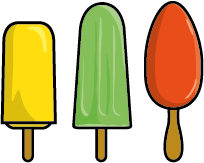 Is it possible they are all correct? If not, who has made a mistake?
From what perspective did they each draw their picture?
[Speaker Notes: This slide is animated. Each drawing, then each question, will appear separately so you can choose the pace at which to work with your class. 

Answers
a) Yes, they can all be correct as they are drawing from different angles.
b) Mike must have been looking down at the ice lolly from above; Najma had a front view of the lolly, looking at the label, with the lolly orientated horizontally; Ollie had a side view of the lolly, again with the lolly orientated horizontally.

? See the solutions slide.

Suggested questioning
How can they all be right?
From which direction might someone else draw the same view as __?
Are there any other different viewpoints that would result in a different outline?

Things to think about
Additional activity E is a simple task, about how 3D shapes look different from different angles. Use it as a precursor or alternative to Checkpoint 11 if thinking about complex landmarks proves challenging. The ice lolly here is likely to be a familiar shape to students. Discuss with your colleagues what other items might be effective to elicit the same learning point.]
Activity E: Lolly (solutions to further thinking question)
What would Mike, Najma and Ollie draw for each of these lollies?
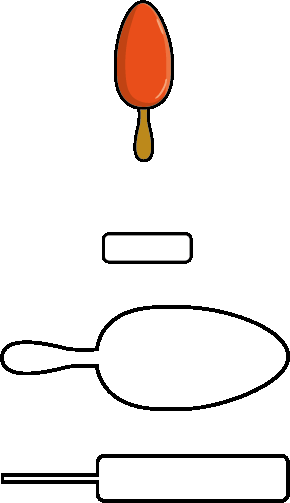 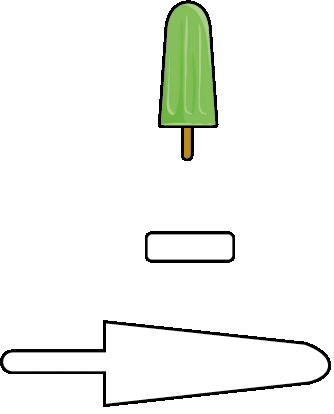 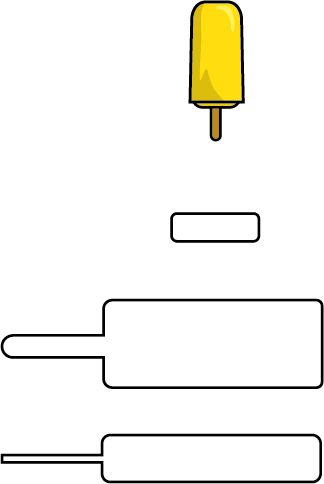 Mike:
Najma:
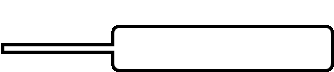 Ollie:
Activity F: The Cube
This building in Birmingham is called The Cube.
Can you see any cubes within the picture?
Is this shape the net of a cube? Why or why not?
What other 2D shapes can you see?
What other 3D shapes can you see?
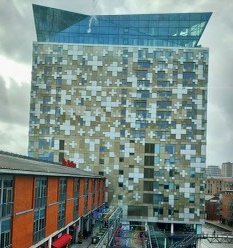 What 2D and 3D shapes can you see around you?
[Speaker Notes: This slide is animated. Each question will appear separately so you can choose the pace at which to work with your class. 

Answers
a) The main part of the building (excluding the roof) is a cube shape. 
b) No, this is not the net of a cube as it only has five faces; it should have six.
c) Students’ answers will vary. For example, they might draw attention to more crosses (dodecagons); the rectangles on the adjacent building; or the square tiles on the roof.
d) Students’ answers will vary. For example, they might identify the roof as being a 3D shape made up of lots of triangular faces.

? Students’ answers will vary depending on their classroom environment.

Suggested questioning
Why might this building be called The Cube?
What shapes can you see? Are they 2D or 3D? How do you know?
Can you see a __?

Things to think about
Additional activity F is intended as a conversation starter. Use the image to generate discussion about 2D and 3D shape, so that you can see what information students volunteer. Their responses will vary, and it is the richness of the dialogue that will determine the assessment information. You could prompt further by offering a statement to agree with or argue against, such as, ‘Is The Cube a good name for this building?’. Students might, for example, argue that it is not a good name for the building as the roof means that it is not cube shaped, and the nets on the sides are not complete cubes. Such lines of argument would demonstrate a sound understanding of the properties of cubes. If students are offering spurious answers or finding it hard to work with the whole image, draw a box around part of the building (such as the top-right corner and roof) to help students focus on a smaller part of the image.]
Activity G: Pandora’s boxes
Pandora is making boxes from rectangles of card.
When she uses three rectangles of card, she then cuts out two triangles for either end of her box.
What shapes would she have needed for the ends of her box if she had used:
five rectangles                
six rectangles
eight rectangles
twelve rectangles?
How many faces will her box have if she uses:
seven rectangles		
nine rectangles 
twenty rectangles
one hundred rectangles?
What is the same and what is different about all her boxes?
Pandora cuts out a circle for the top and bottom.
How many rectangles might she have used?
[Speaker Notes: This slide is animated. Each question will appear separately so you can choose the pace at which to work with your class. 

Answers
a) The shape will have the same number of sides as there are rectangles. Five rectangles: pentagons; six rectangles: hexagons; eight rectangles: octagons; 12 rectangles: dodecagons.
b) The box will have two more faces than rectangular faces. Seven rectangles: nine faces; nine rectangles: 11 faces; 20 rectangles: 22 faces; 100 rectangles: 102 faces.
c) Students’ answers will vary but may include:
Same: all the boxes have two faces that are not rectangles and the rest are rectangles. All the rectangles are joined along the longest edge. All the boxes are prisms.
Different: all the boxes have different ‘end’ faces. All the boxes have different numbers of rectangular faces.

? A very large number! As the number of rectangles tends to infinity, the faces at the end tend towards becoming circles. 

Suggested questioning
What is the name of the shape of the first box pictured?
Can you name any other of the shapes in this activity?
What term could describe all Pandora’s boxes?

Things to think about
Activity G explores the depth of students’ understanding of prisms. Students will have likely used the word prism to describe 3D shapes (particularly triangular prisms) from their earliest days in school but may not have generalised what the properties of all prisms are. The questions may seem repetitive – look for the students who groan! Can they explain why the answers are so predictable? These students are likely to be most secure in their understanding, but can they articulate this clearly in the answer to part c?]
Activity H: Slices of cake
Rosie and Marie each have a cake that is shaped like a cuboid.
Rosie cuts her cake into horizontal slices.
Marie cuts her cake into vertical slices.
What can you say about the size and shape of their slices?
How would your answers change if their cakes were cylindrical?
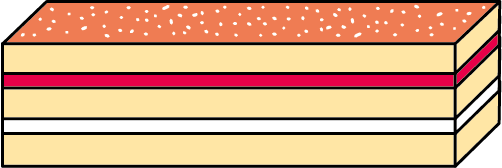 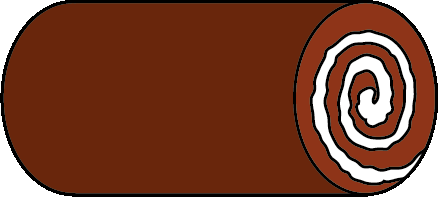 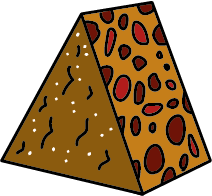 Here is one of Marie’s slices from a different cake. What will Rosie’s slices look like?
[Speaker Notes: This slide is animated. Each question will appear separately so you can choose the pace at which to work with your class. 

Answers
a) Rosie will have fewer (or thinner) slices, each of which will be an identical long rectangle. If she cuts parallel to the shortest side, Marie could cut more (or wider) slices, each of which will be an identical rectangle (almost square, but it is not specified that one of the faces is square). ​Alternatively, Marie could cut parallel to the longest side, and cut fewer/thinner slices, each of which will be similar to Rosie’s long rectangles. We cannot say that they are the same, as no dimensions are given).
b) Rosie would now not have identical slices – hers would now not be uniform depth and would vary in their width depending on where in the cake they were cut. This would also be the case for Marie if she cuts parallel to the longest side. If she cuts parallel to the circular face, Marie could still have identical slices, but these would now be circular.

? All but one of Rosie’s slices will be prisms with trapezium-shaped cross-sections (with the lengths of the parallel sides getting smaller as she slices further up the cake.) The final slice would be a triangular prism.  

Suggested questioning
What is a prism?
Why are these shapes prisms?How would your answers be different if the prism had a __ shaped cross-section instead?
Can you think of any other cakes or food items that are prisms?

Things to think about
The intention of Additional activity H is to further explore the depth of students’ understanding of prisms. The cuboid is a particularly interesting prism as it can be considered a prism in any one of the three different directions that you might slice it (so there are three different potential cross sections to choose from). A cylinder is not, strictly, a prism as it does not have a polygonal cross-section, but it shares the same properties as it has a constant cross-section along its length. It is therefore useful to consider cylinders alongside prisms, to support students to make connections when they come to learn how to calculate their volume.]
Activity I: Capacity
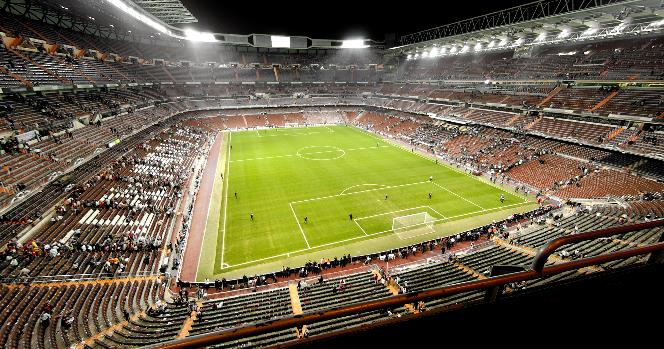 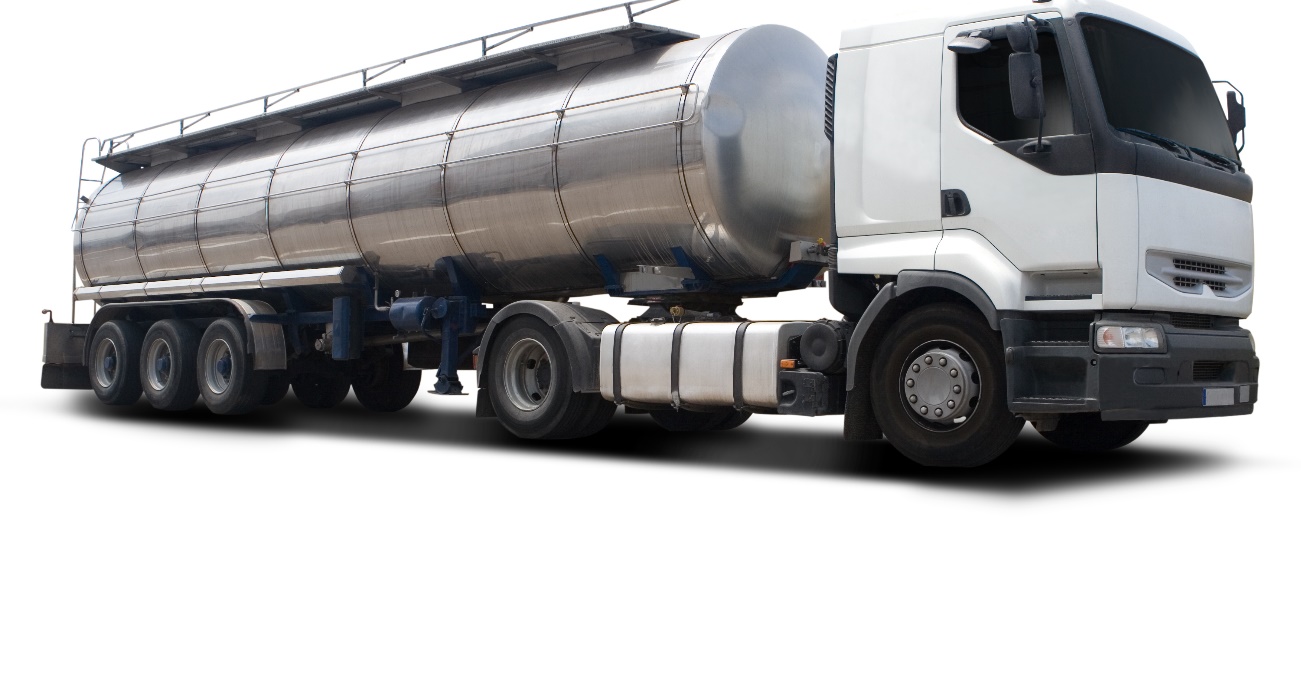 This tanker has a capacity of 90 000.
This stadium has a capacity of 90 000.
Does the word capacity mean the same thing in both these statements?
Could you replace the word capacity with volume in both statements? Why or why not?
Create other examples of statements that use the word capacity. Can you think of an example that could also use the word volume?
[Speaker Notes: This slide is animated. Each question will appear separately so you can choose the pace at which to work with your class.

Answers
a) No. In the case of the tanker, it is referring to the volume of the tank, i.e. how much space there is inside that could be filled with liquid or gas. In the case of the stadium, it is referring to the number of people that can safely be seated there. This is not the same as the volume inside the stadium, which will not be ‘filled’ with people.​
b) Yes, for the tanker, but not for the stadium.​

? Students’ answers will vary and should be sense-checked individually.

Suggested questioning
What is the same and what is different about the terms volume and capacity?
When do you use each term in real life? Is this usage always the same as how you use it in maths?

Things to think about
It is important to consider the language we use, and where terms can and cannot be used interchangeably. This additional activity is an opportunity to explore students’ understanding of capacity and volume to check they will not be confused if, for example, they see the word capacity in place of volume in a worded problem. You might find it helpful to look up definitions for each word and compare them – perhaps even as part of the lesson to model how to do this with students. Another good example to explore is a bus or coach – which has capacity for both passengers and fuel!]
Activity J: Cube frame
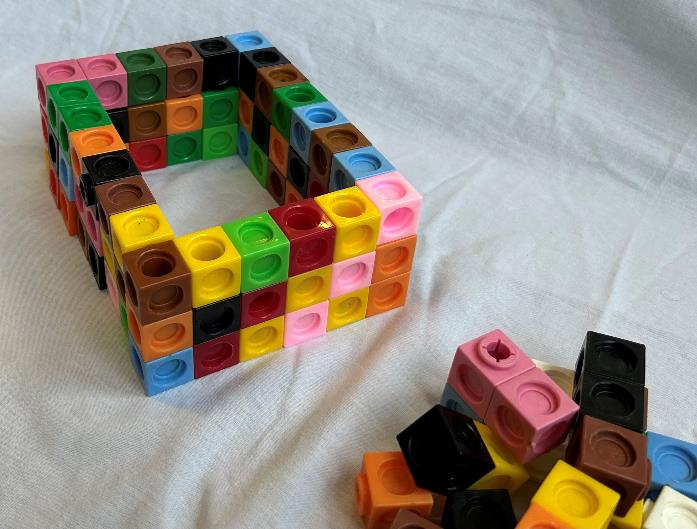 Robbie has built a frame out of cubes.
How many cubes will he need to completely fill the space inside the frame? How do you know?
How many cubes will he need to put a lid on the frame?
Imagine Robbie took the top layer of his frame and used it to make the frame two cubes high, but longer and wider. Would your answers change?
[Speaker Notes: This slide is animated. Each question will appear separately so you can choose the pace at which to work with your class.

Answers
a) He would need 72 cubes to fill the frame. This is because the space is six cubes long, four cubes wide and three cubes deep and 6 × 4 × 3 = 72.​
b) Robbie will need 6 × 8 = 48 cubes to make a lid that could sit on top of the frame.​
​
? A challenge with explaining the solutions to the further thinking question is that, when describing the frame in terms of the lengths of the sides, the corner cubes are counted twice. For example, 72 cubes were used to make the frame above: three layers of 24 cubes. The shorter sides have a length of six and the longer sides have a length of eight, which would total 28, as the corner cubes are counted twice.​
​
If the frame were two cubes high, that would be two layers of 36 cubes. There are only two possible frames that are both longer and wider. For example, a rectangle that is nine wide and 11 long (remembering that the corner cubes are counted twice) would create a space that is 7 × 9 × 2 = 116 cubes. A rectangle that is 10 wide and 10 long would create a space that is 8 × 8 × 2 = 128 cubes. In both cases, the answer to part a has increased. The answers to part b would also both increase: 99 and 64 respectively.

Suggested questioning
What lengths/areas/volumes can you see in this cube frame?
How many cubes can you see in the frame? How could you check?
What is the volume of the frame? What is the capacity inside the frame? How can you make it clear which you mean?

Things to think about
Writing the answers to this Checkpoint was challenging! When you count cubes for area, you count each individual cube; but when you work out perimeter, two lengths of the cubes at the vertex are included, so these cubes can be double counted. Be very careful when explaining the answers to your students, and make sure you are explicit about whether you are asking for the perimeter or the number of cubes.]
Activity K: Cube 8
Which of A to F are nets for a cube with volume 8 cm3? 
For those that are not, what would need to change so that they are?
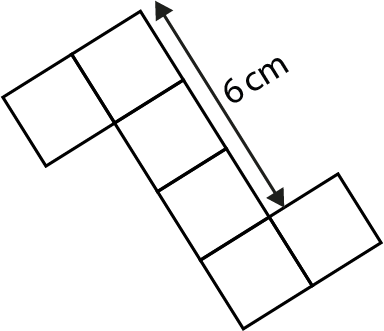 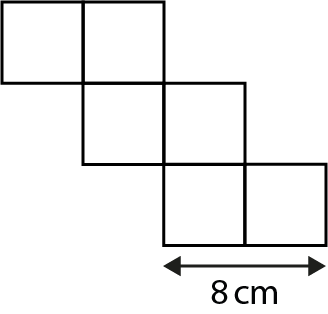 E
A
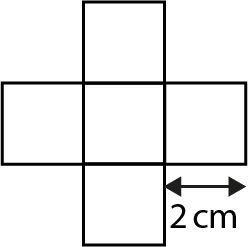 C
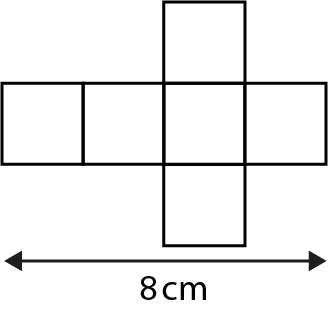 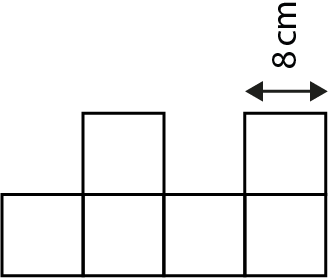 D
B
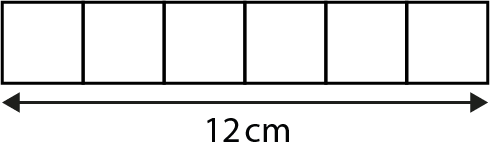 F
Draw three more different possible nets for a cube of volume 8 cm3.
[Speaker Notes: This slide is animated. Each net, and then the further thinking question, will appear separately so you can choose the pace at which to work with your class.

Answers
a) A, B, E and F are not nets for a cube with volume 8 cm3; C and D are.
b) Net A has the correct length but needs one more face (positioned at the end of any one of the four ‘arms’). 
Net B has the correct lengths but two of the faces need to be positioned differently (for example, one above and one below any of the run of four squares).
Net E is a viable net but the lengths of the squares are 4 cm when they need to be 2 cm.
Net F is not a viable net (one of the two squares above the row of four needs to be below) and the lengths are too long, so need to be 2 cm rather than 8 cm.

? Students’ answers may vary. Check the lengths of each square face are 2 cm. See the solutions slide for examples of possible cube nets. 

Suggested questioning
How do you know the length of each face on the net?
What are the lengths of a cube with volume 8 cm3?
What is the same and what is different about each net?
Which nets are possible cubes, even if they are not the right size? How do you know?

Things to think about
Additional activity K explores nets of cubes, but this time making a connection to volume. See if students can apply their understanding of volume to a less familiar context. Although they will have worked with nets before, they are likely to have only calculated volume from representations of complete shapes rather than nets.]
Printable resources
b)
c)
a)
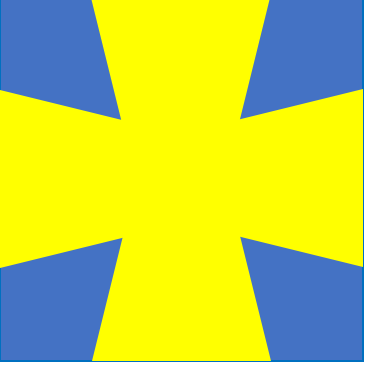 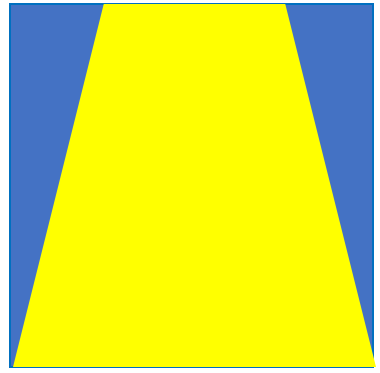 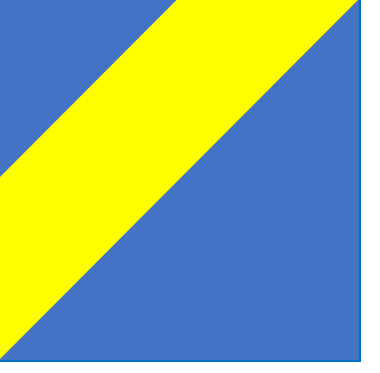 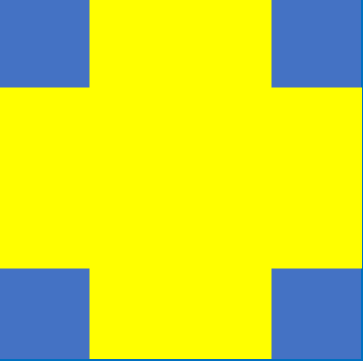 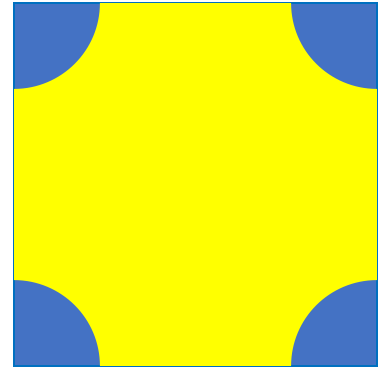 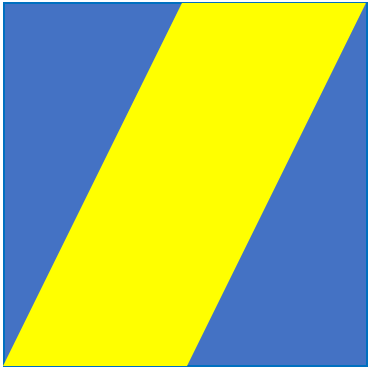 d)
e)
f)
[Speaker Notes: This is a printable version of the images in Checkpoint 2.]
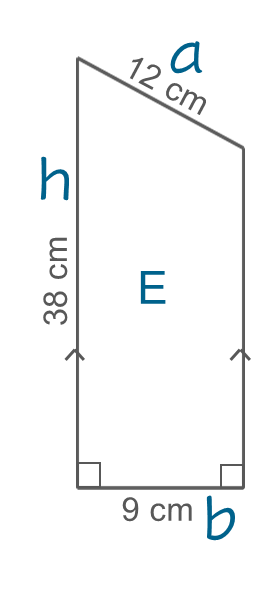 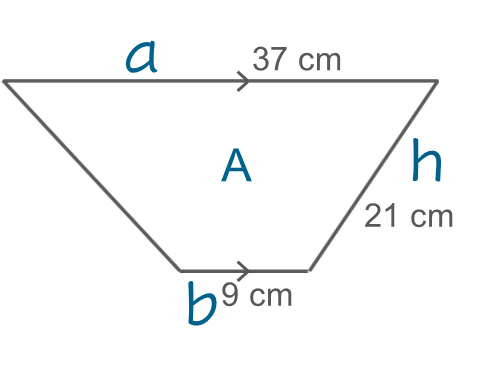 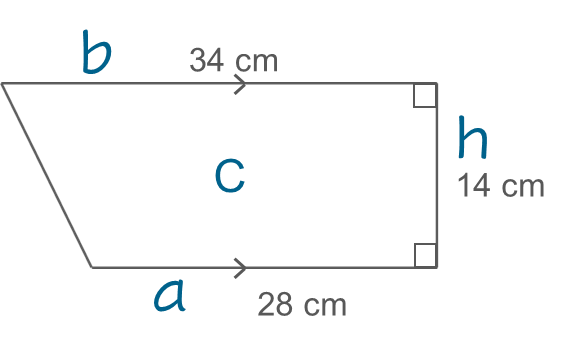 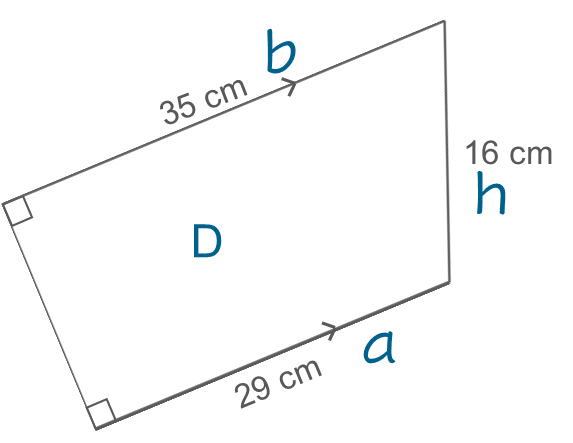 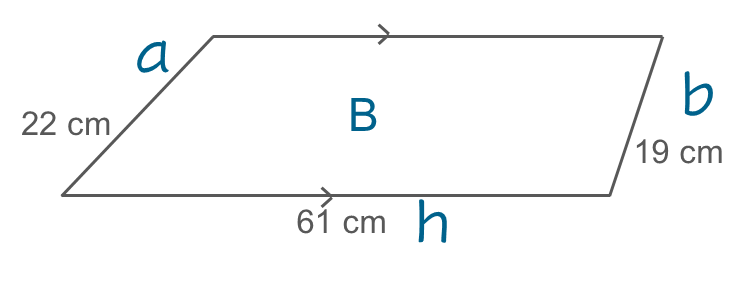 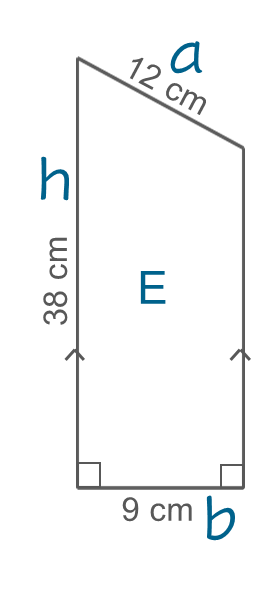 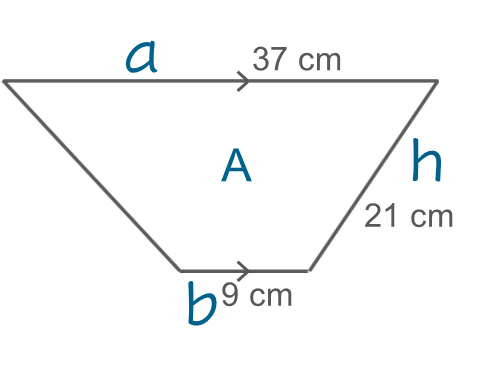 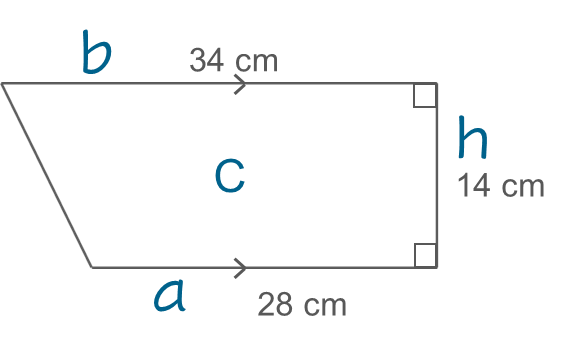 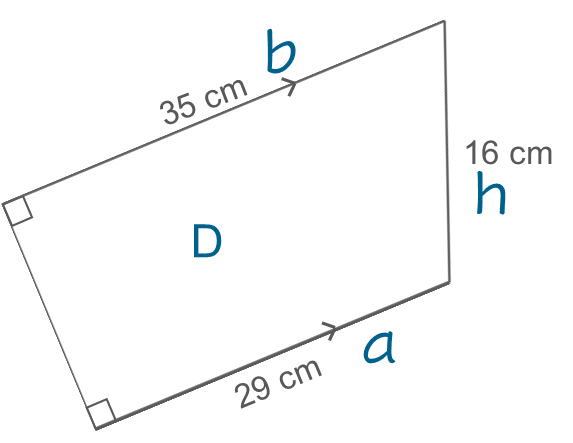 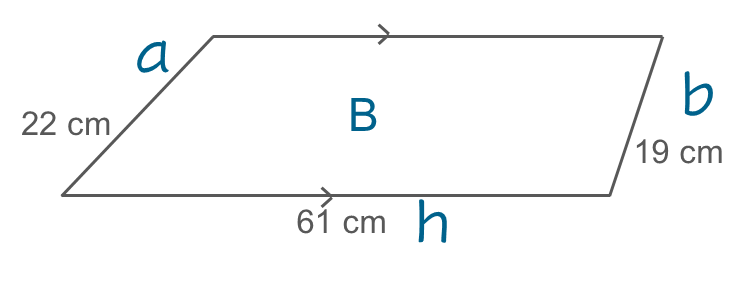 [Speaker Notes: This printable resource (two on a page) can be used with Checkpoint 4.]
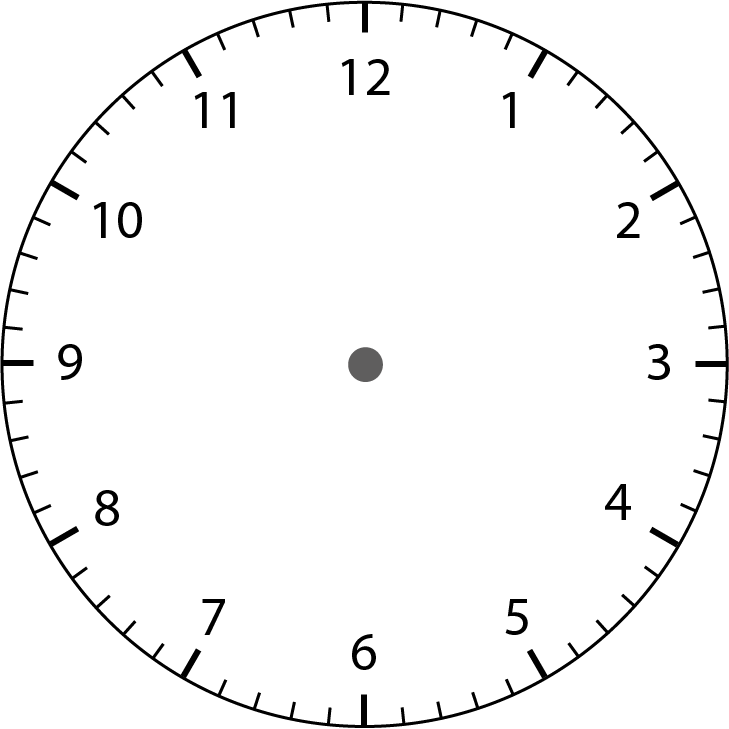 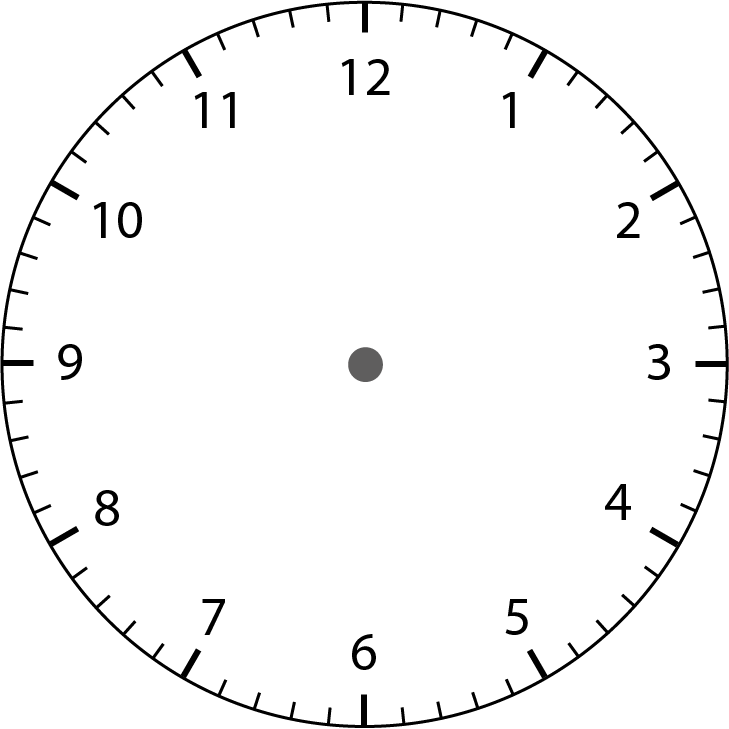 [Speaker Notes: This is a printable version (two on a page) of the clockface from Checkpoints 6.]
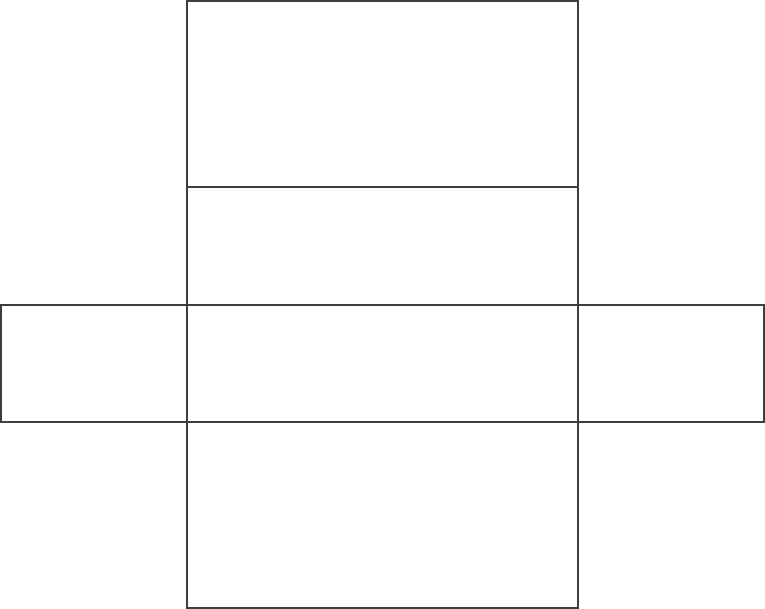 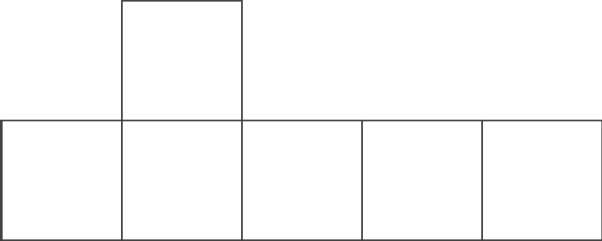 [Speaker Notes: These printable nets can be used to explain the solutions to parts a and b in Checkpoint 13.]
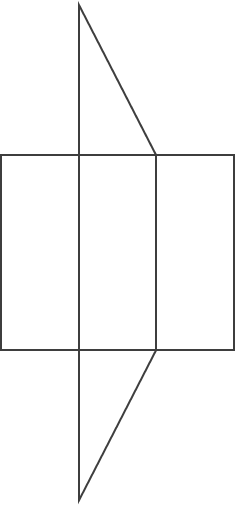 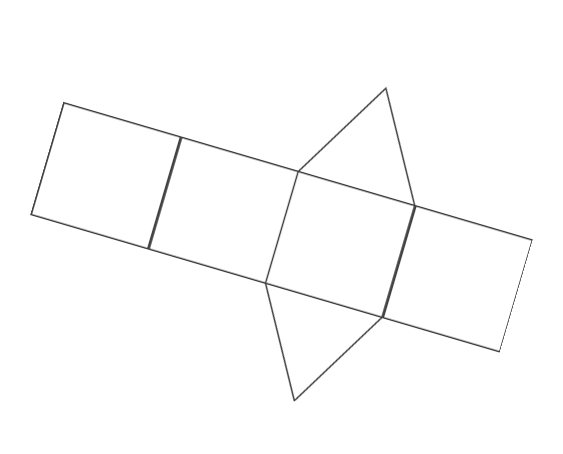 [Speaker Notes: These printable nets can be used to explain the solutions to parts c and d in Checkpoint 13]
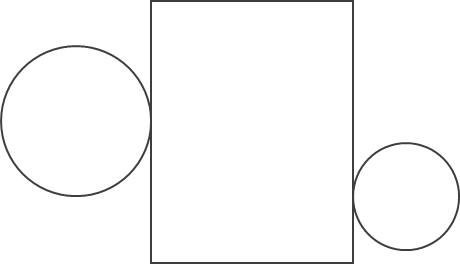 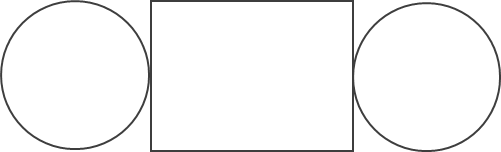 [Speaker Notes: These printable nets can be used to explain the solutions to parts e and f in Checkpoint 13]
Image acknowledgements
Images on slides 25, 27 (diagram only), 37/38 (diagram only), 40/41, 45/46, 57/58, 64, 66, 72, 91/92, 95, 96 and 102: credit – Steve Evans.
Images on slides 37/38 (photo only) and 96: credit – Shutterstock.
Image on slide 93: credit – John Bennetts.
All other images taken or created by Richard Perring and Becky Donaldson.